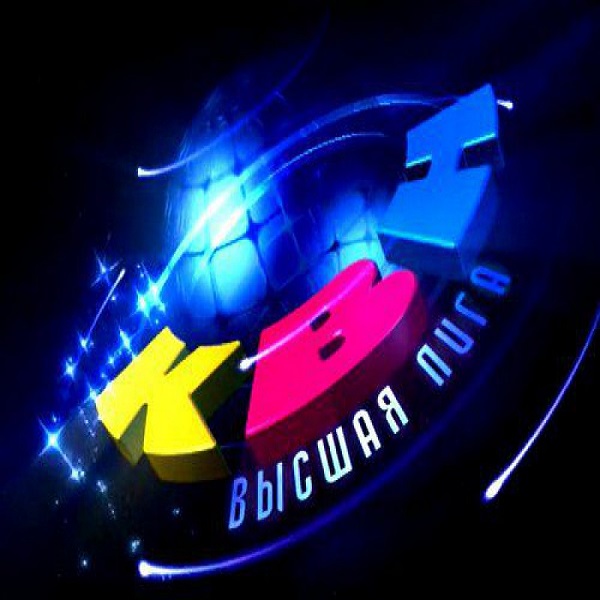 КВН ПО ИНФОРМАТИКЕ 6-7 Классы
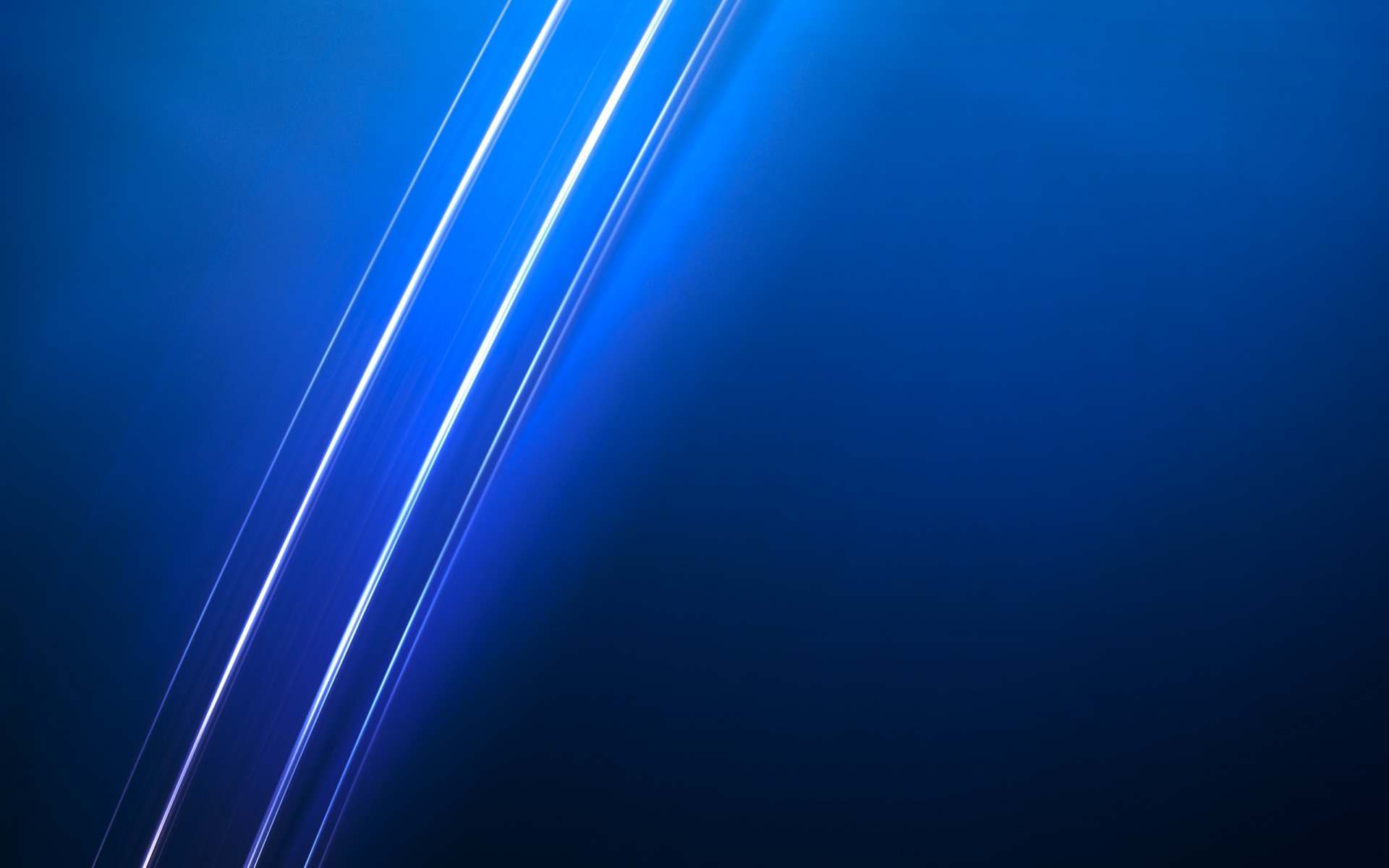 Приветствие
Название
Девиз
Эмблема
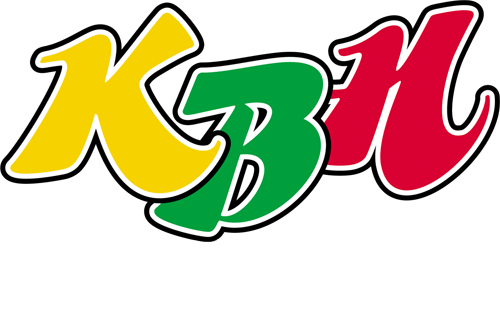 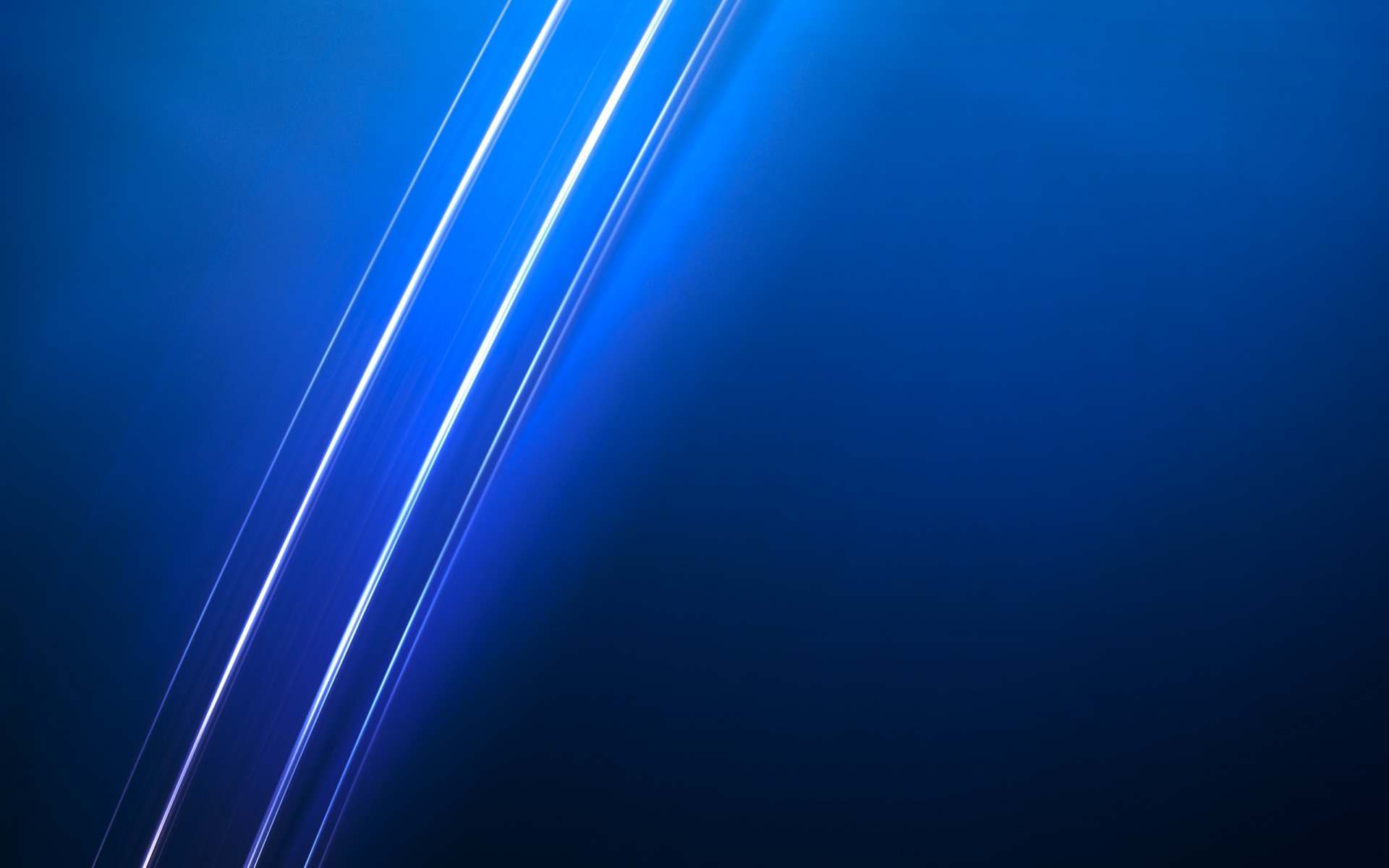 Разминка
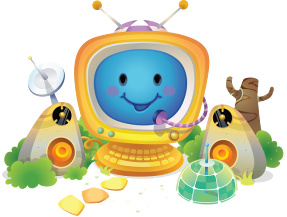 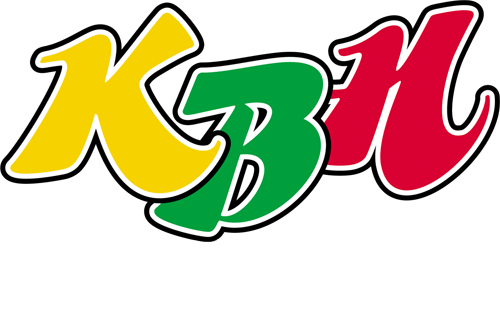 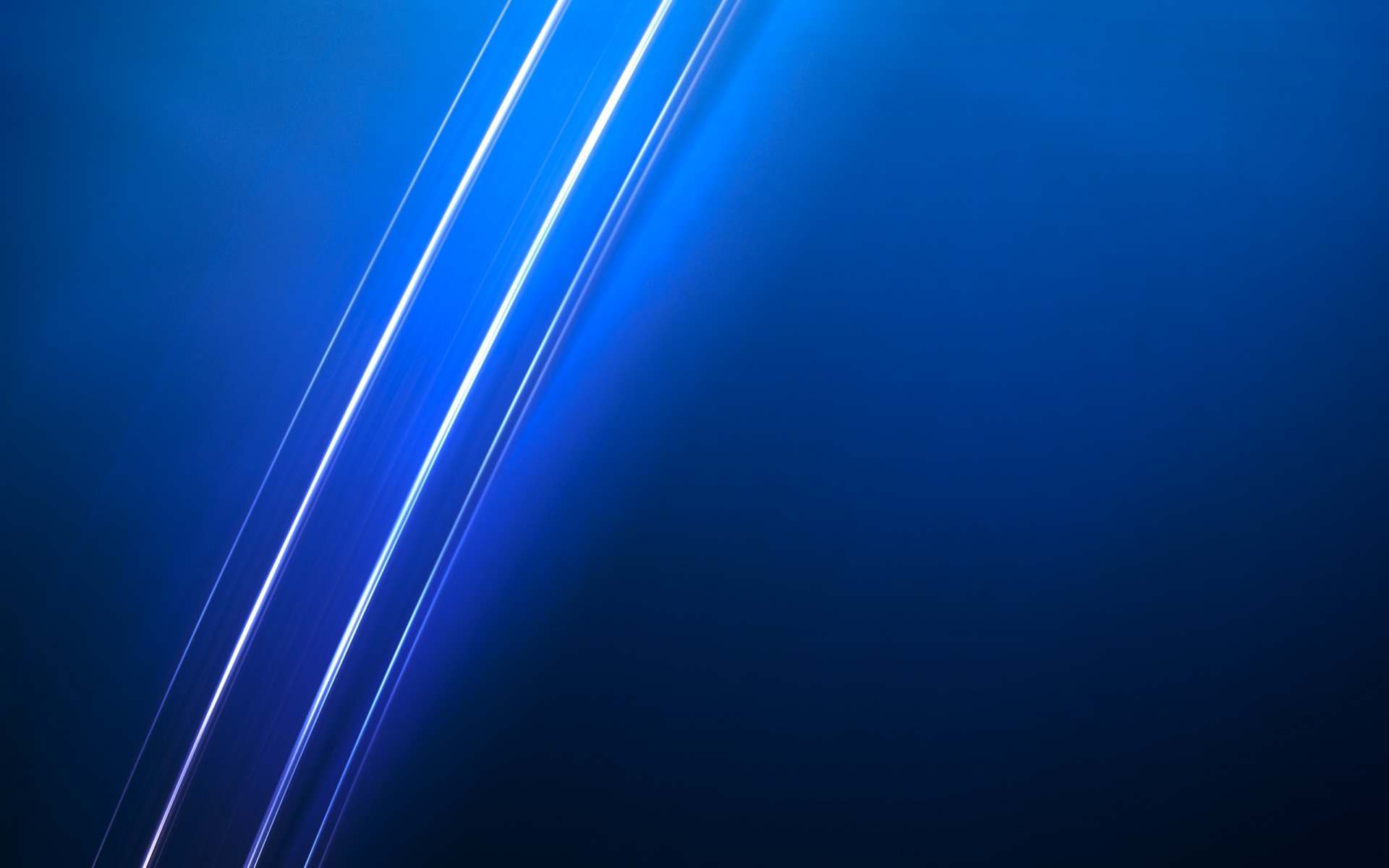 головоломка
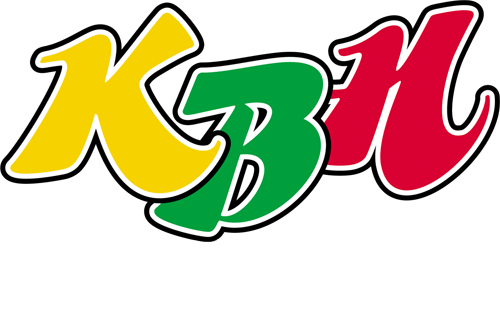 4
8
15
2
5
22
20
10
15
7
8
9
6
3
1
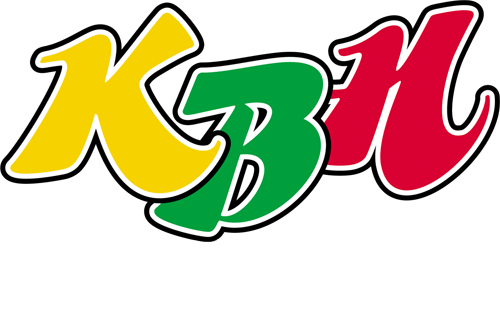 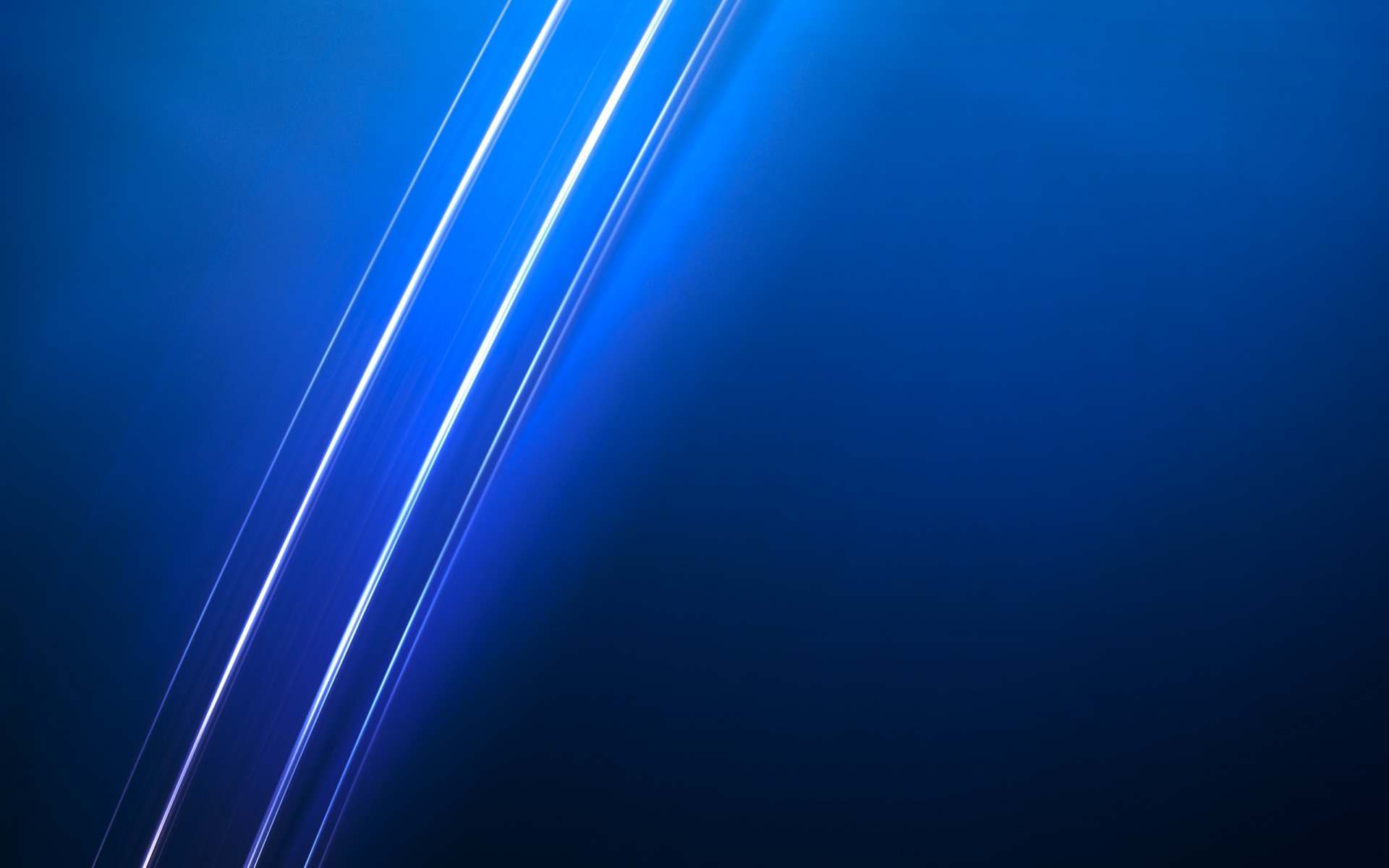 Блиц - турнир
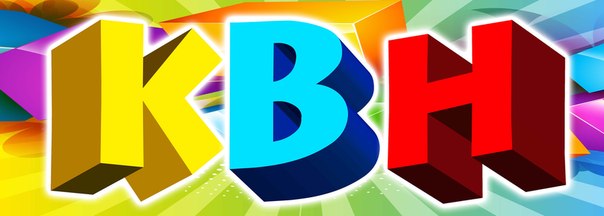 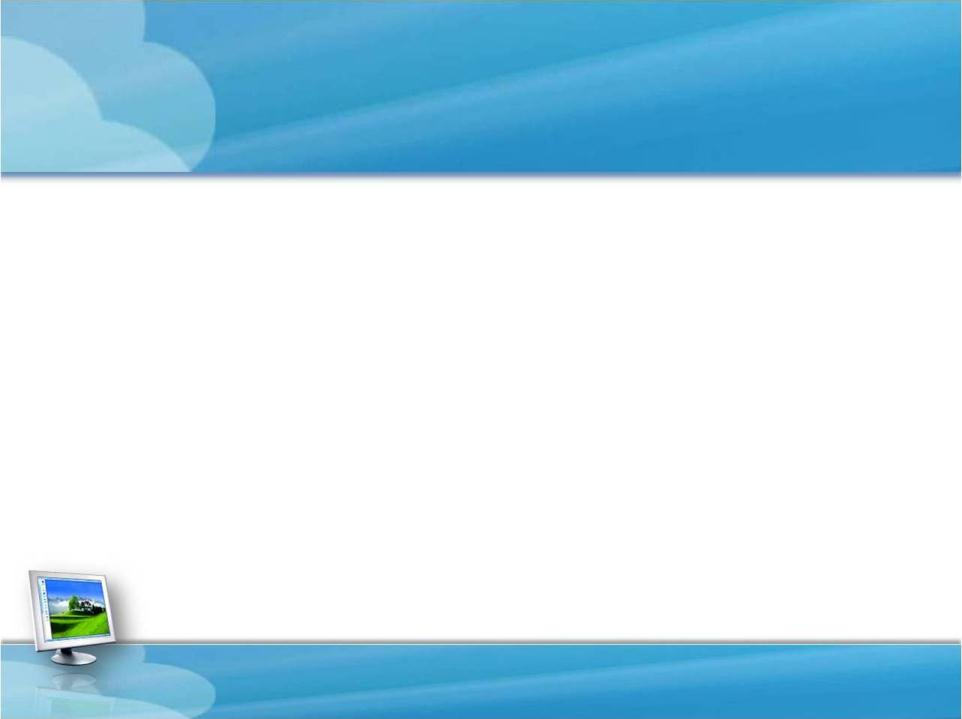 Вопрос 1
Разновидность бумаги для печати на принтере. – Орган воздушного питания и газообмена растений.
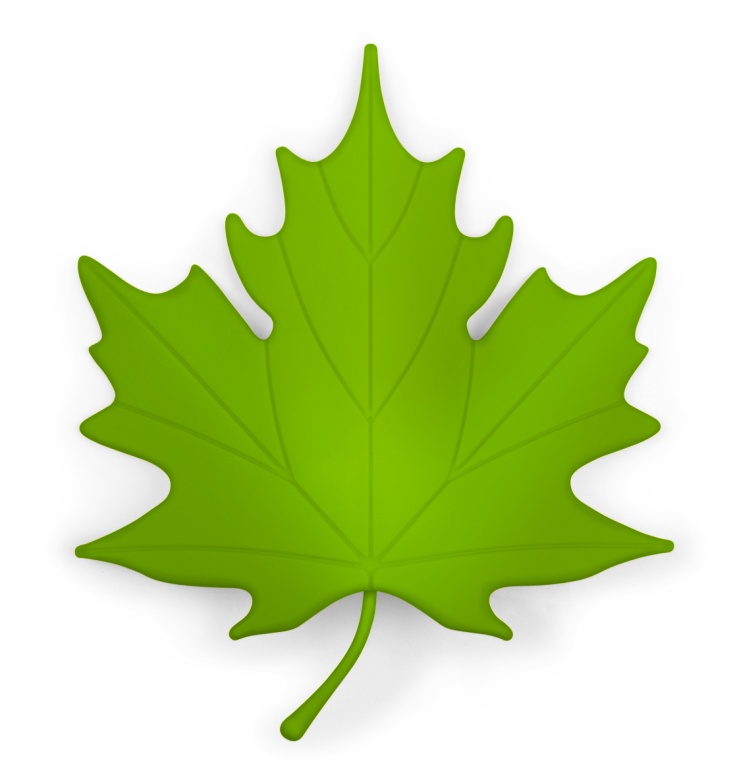 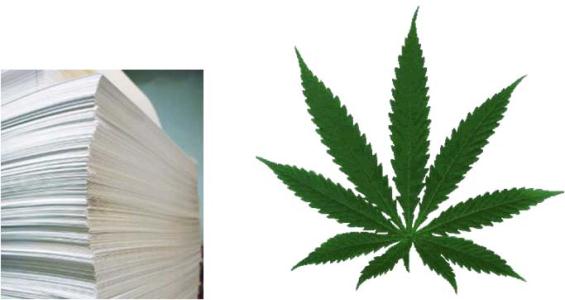 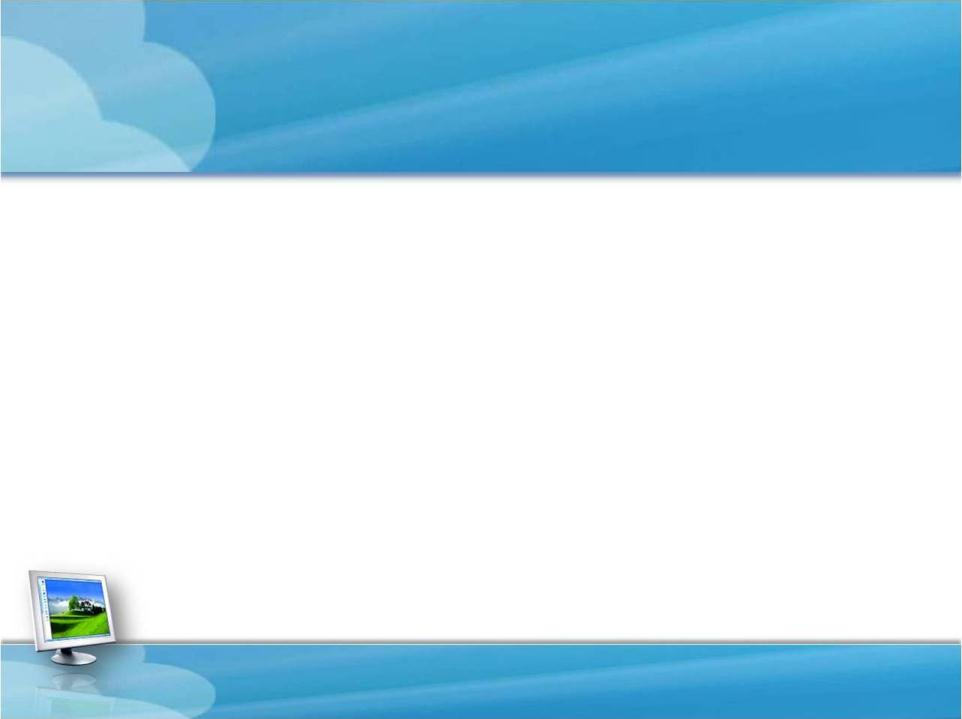 Вопрос 2
Естественная или искусственная знаковая система для общения и передачи информации. – Часть полости рта.
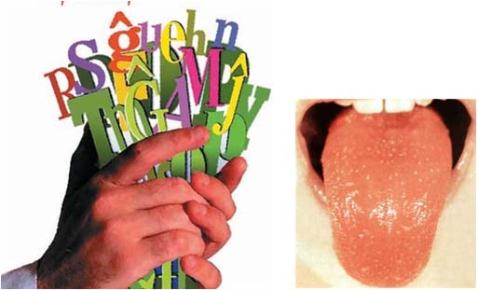 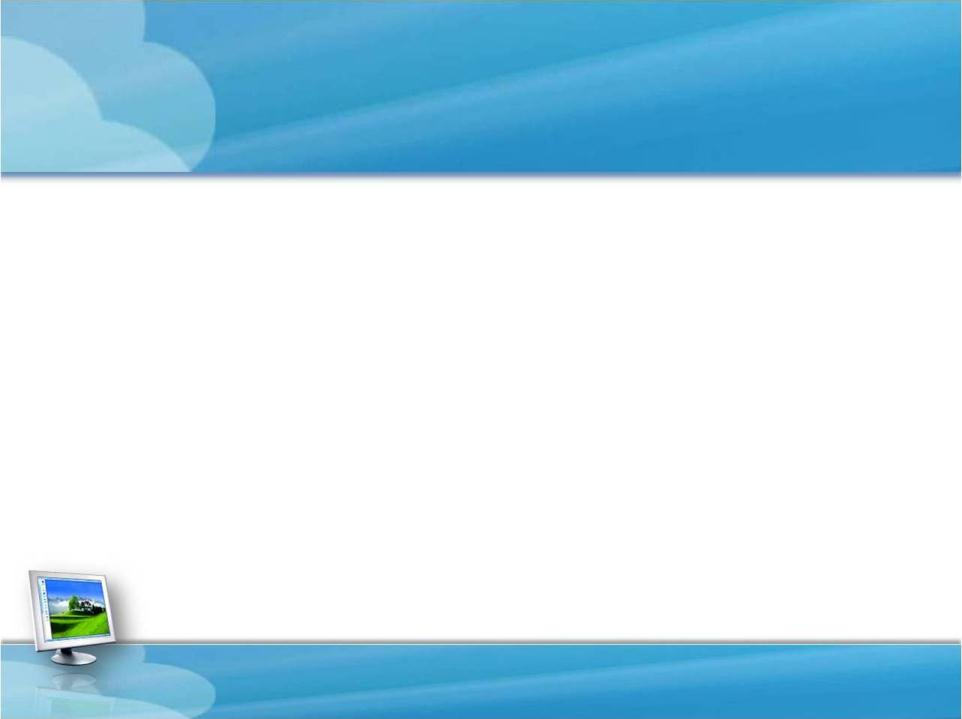 Вопрос 3
Разговорное обозначение символа, используемого в адресе электронной почты. – Домашнее животное.
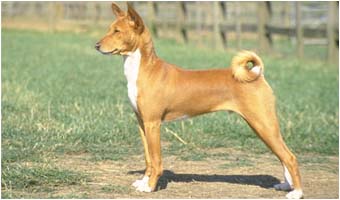 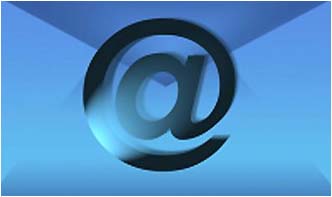 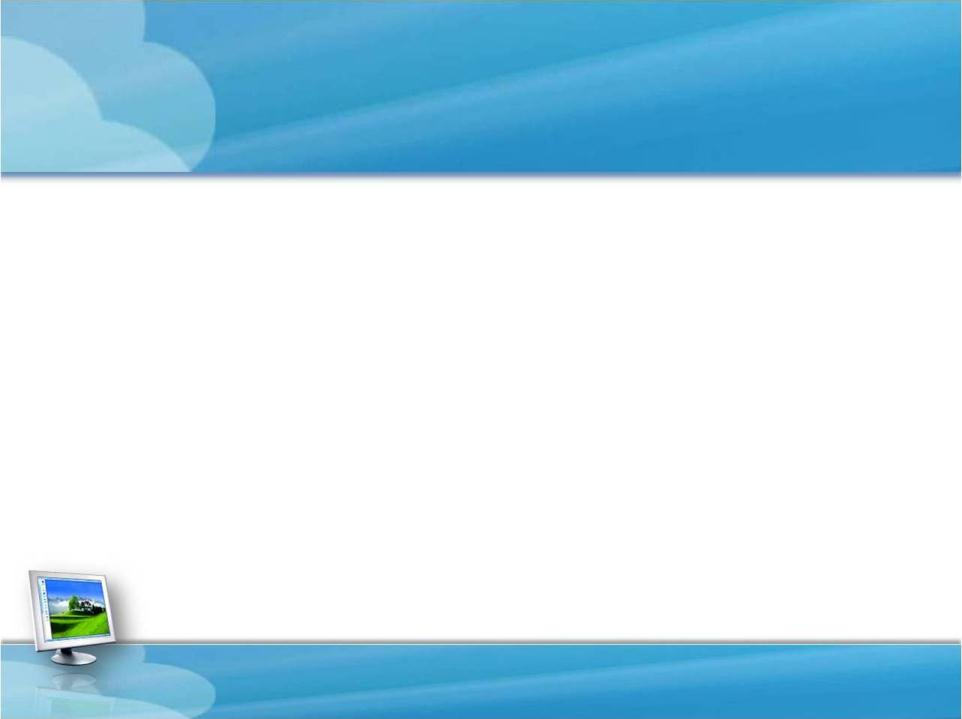 Вопрос 4
Жаргонное название корневого каталога диска. — Основная, значимая часть слова.
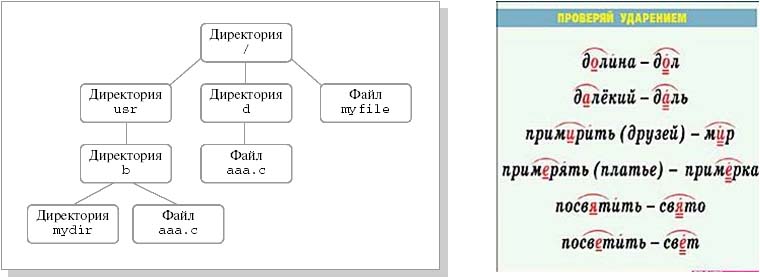 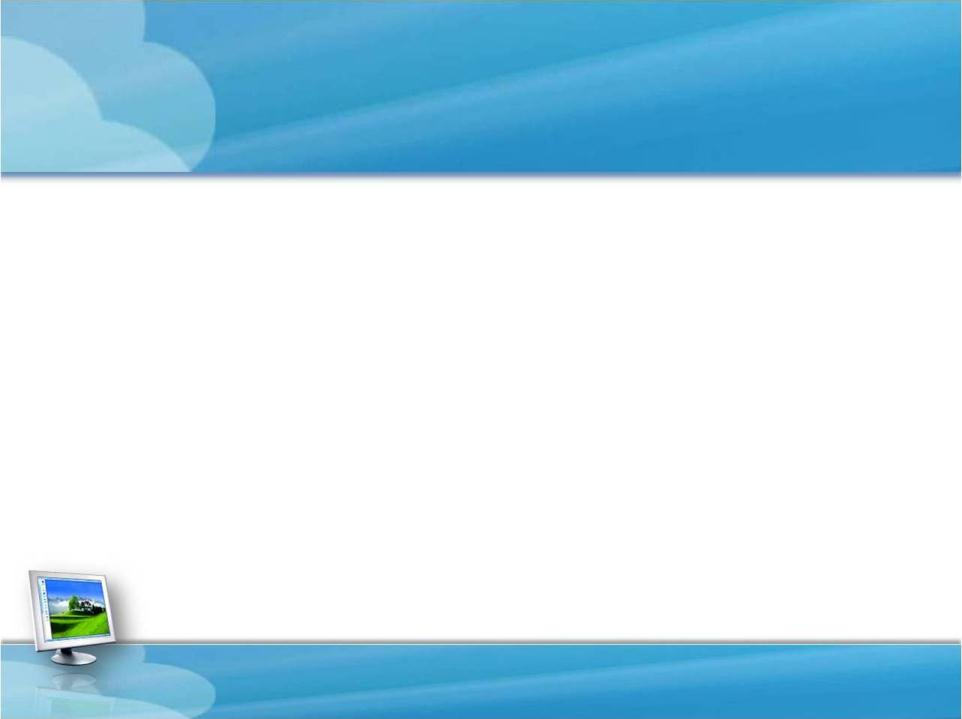 Вопрос 5
Фрагмент оперативной памяти размером в 16 байтов. — §.
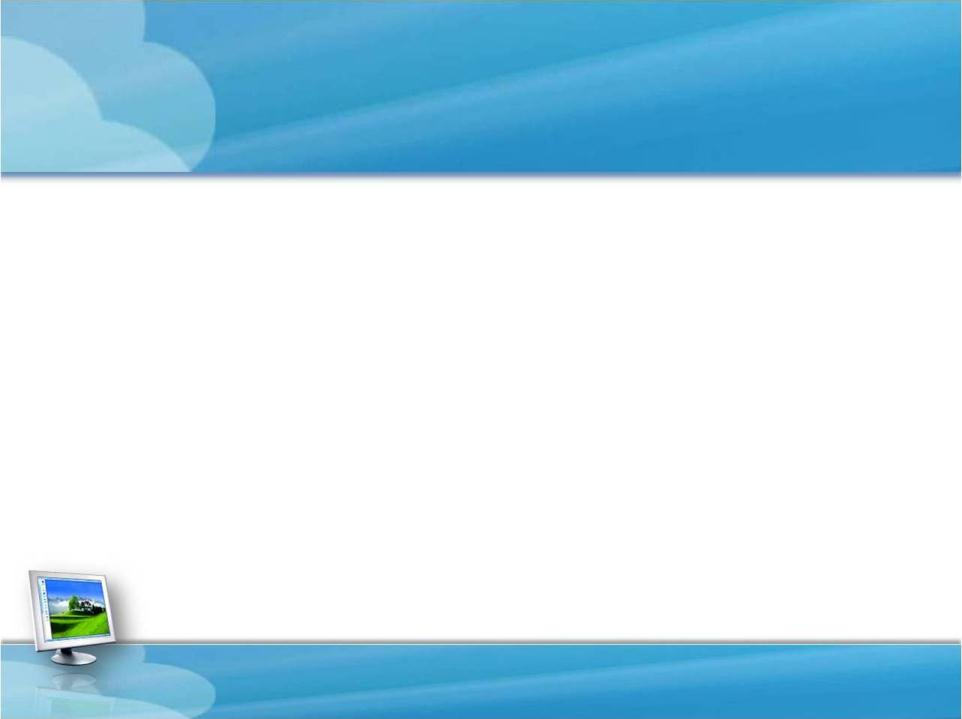 Вопрос 6
Программа, созданная для работы под управлением операционной системы Windows. — В грамматике — определение, выраженное существительным.
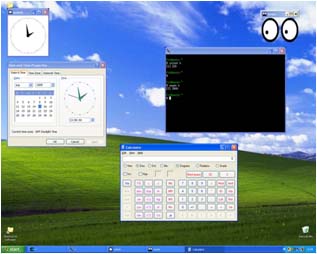 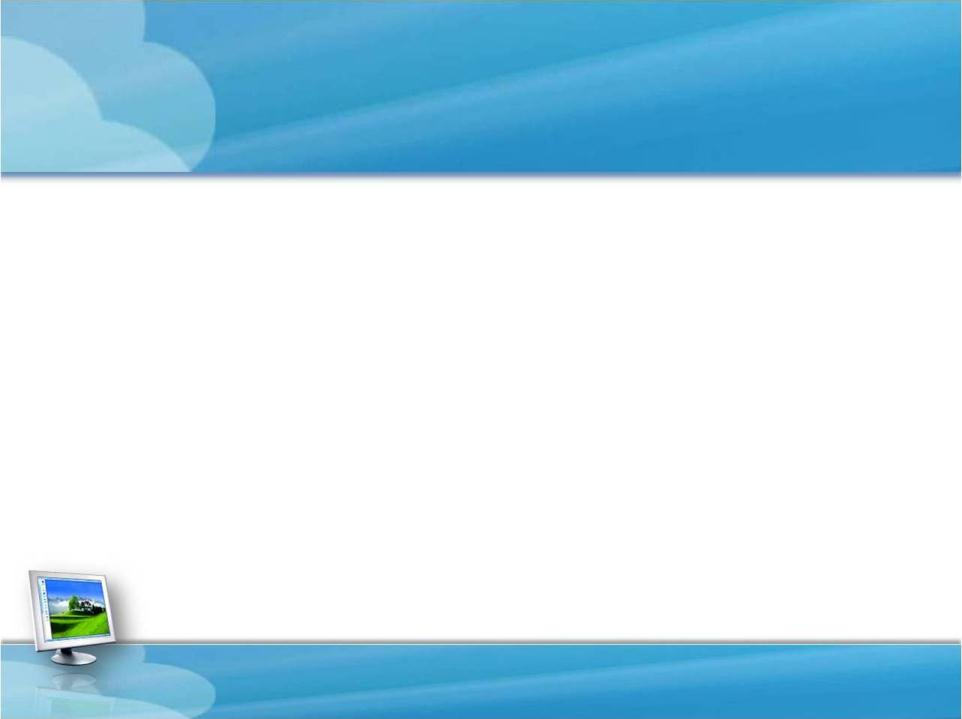 Вопрос 7
Разновидность   носителя   информации.   —   Спортивный   снаряд для метания.
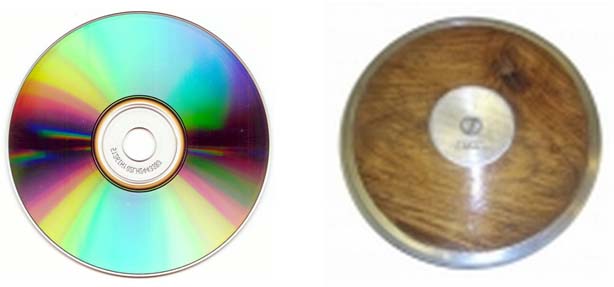 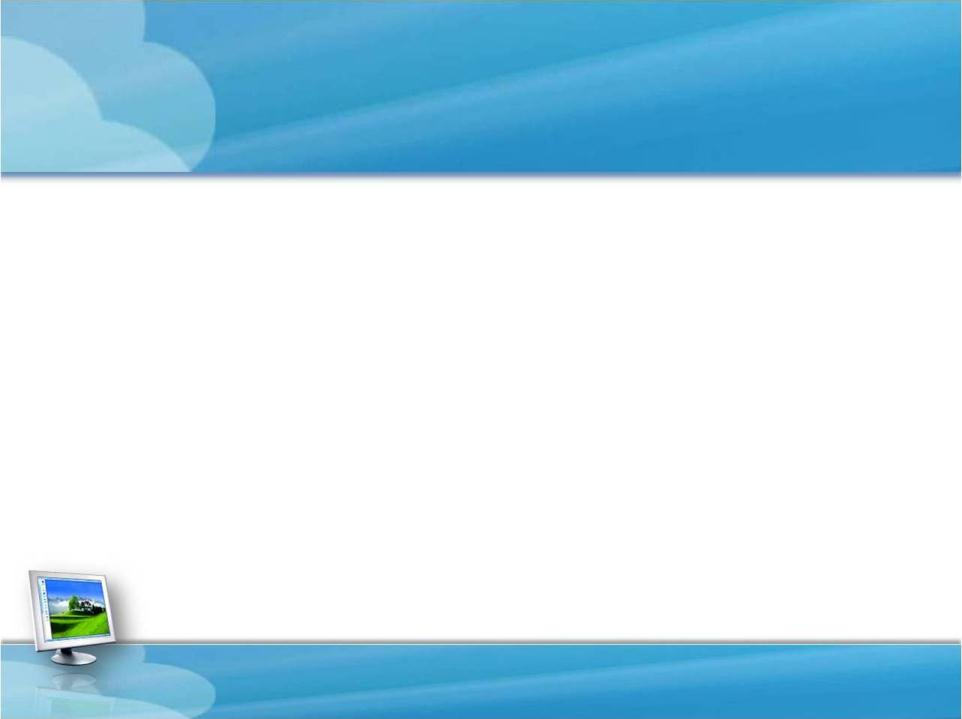 Вопрос 8
Участок магнитного диска в виде двух концентрических окружностей, образуемый при разметке диска. — Специально устроенная дистанция для бега, плавания и т. п.
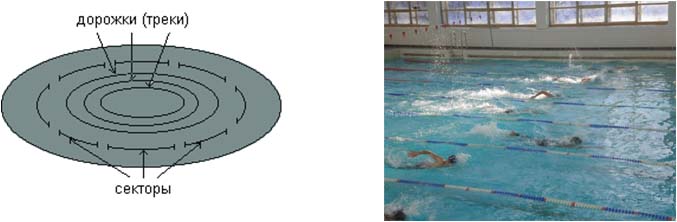 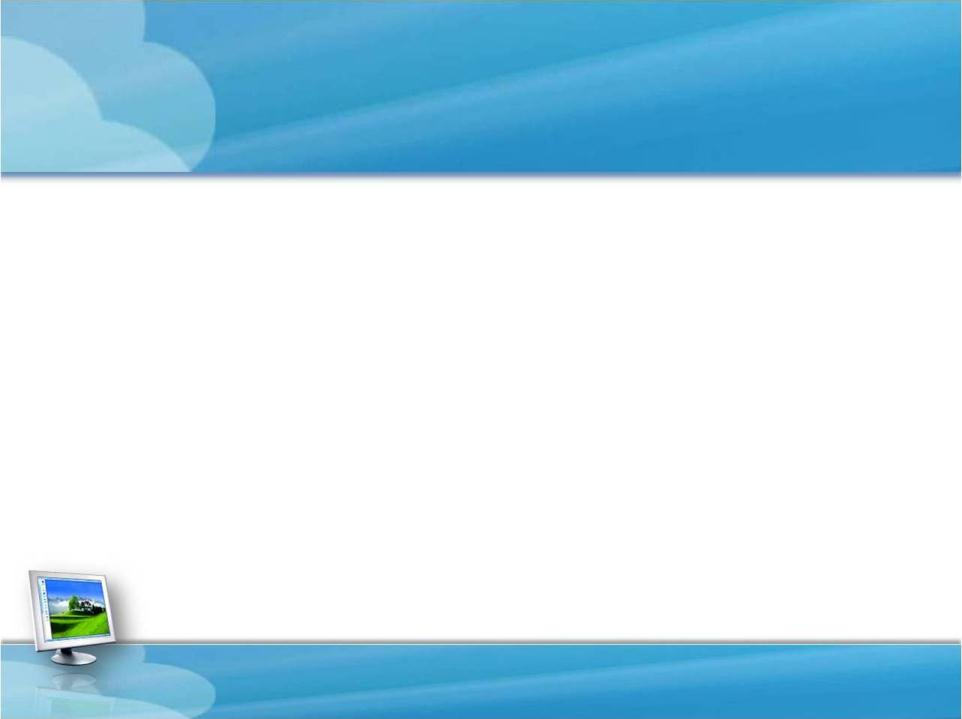 Вопрос 9
Синоним понятия "оператор в программе". — Спортивный коллектив.
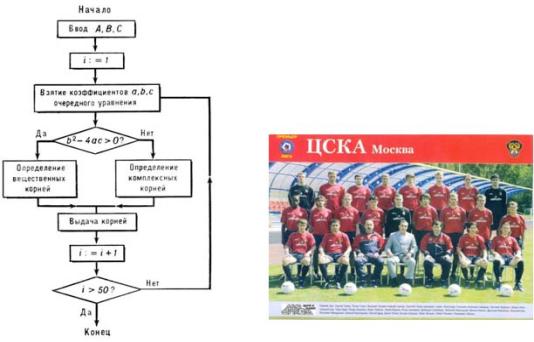 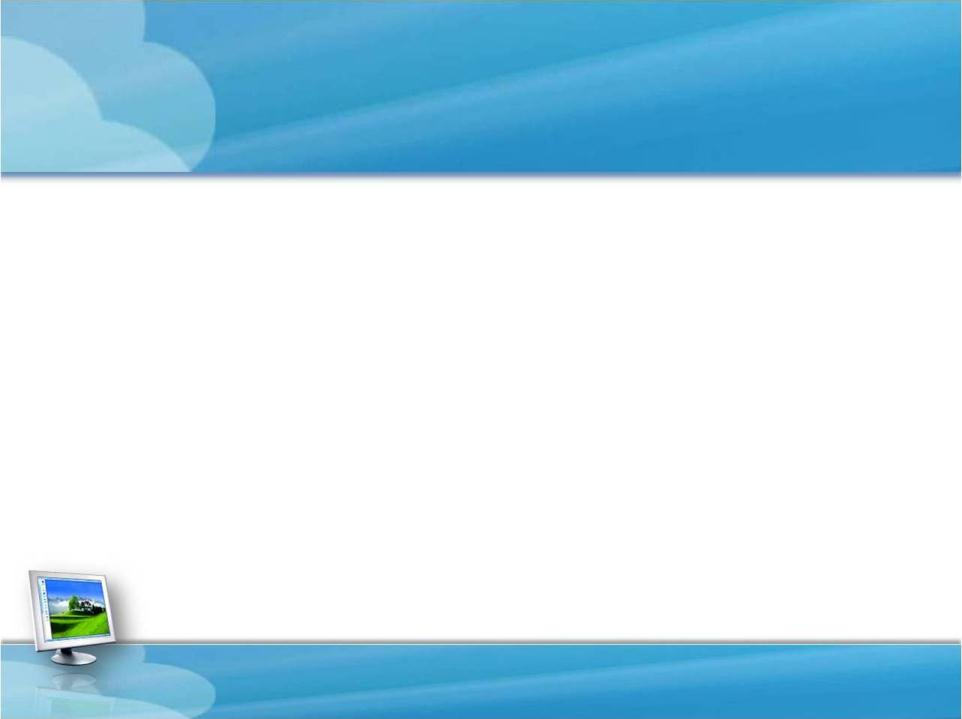 Вопрос 10
Программа для обслуживания периферийного устройства. — Шофер на английском языке.
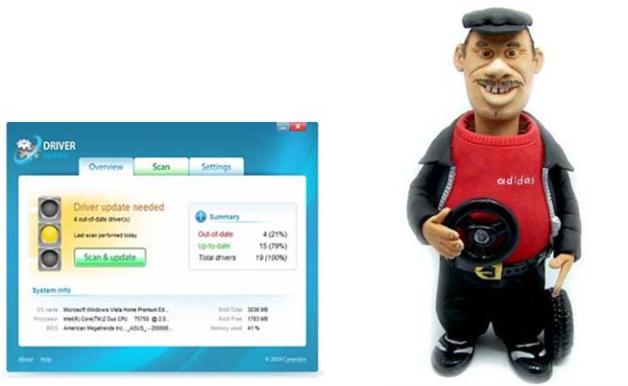 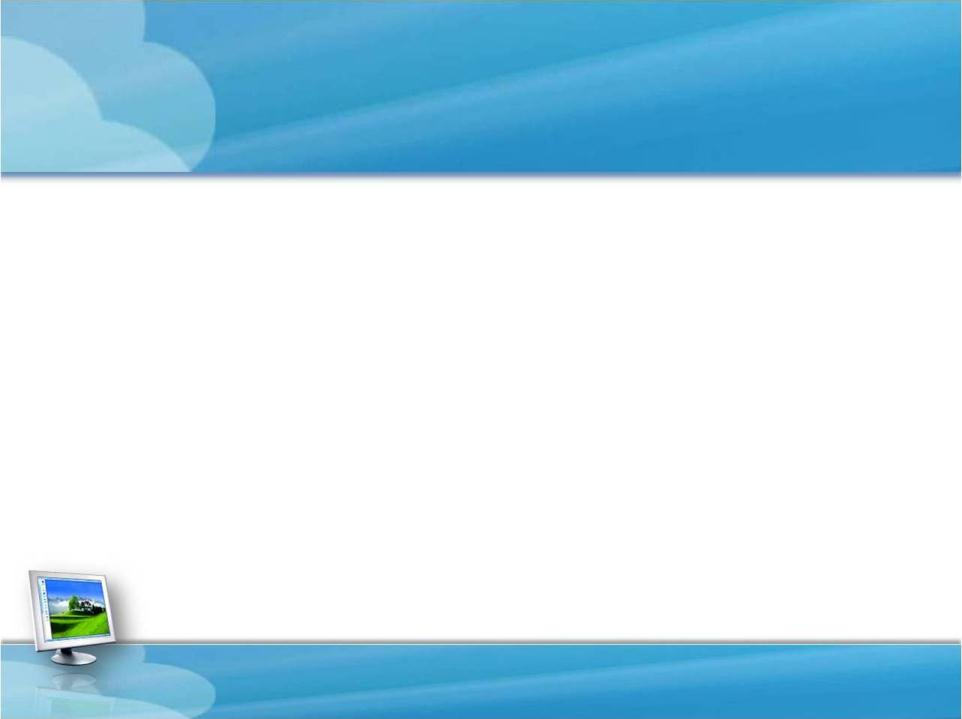 Вопрос 11
Точка подключения внешних устройств к шине компьютера. — Место для стоянки и разгрузки судов.
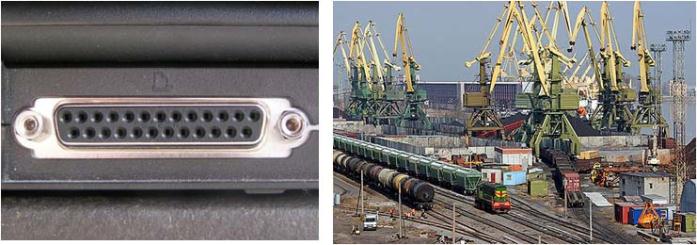 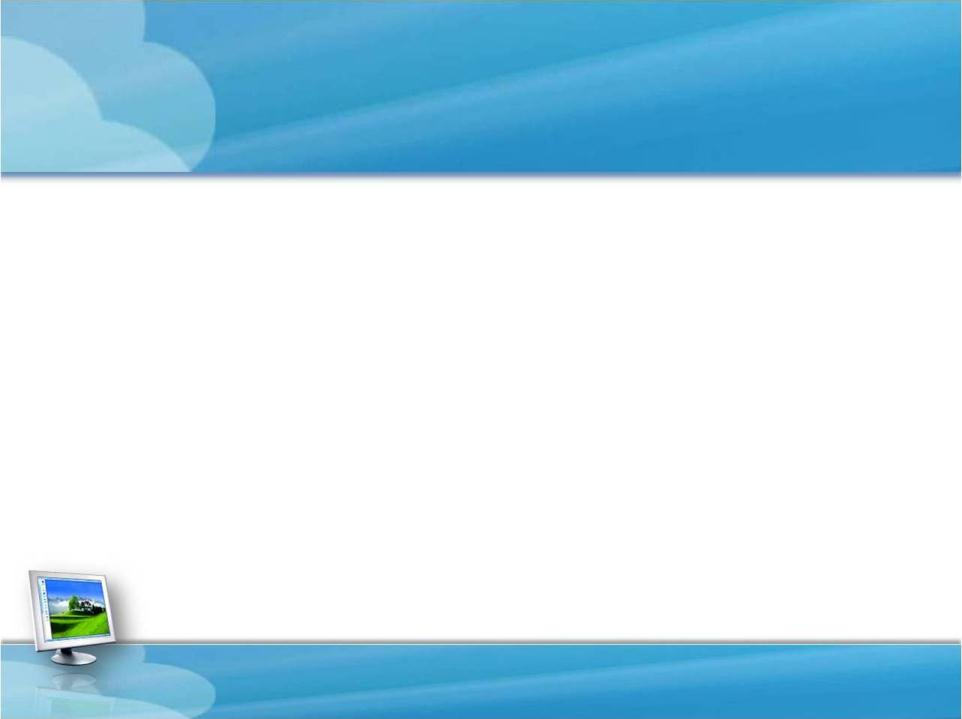 Вопрос 12
Перечисление всех папок (каталогов), в которые вложен файл. — Направление, маршрут движения.
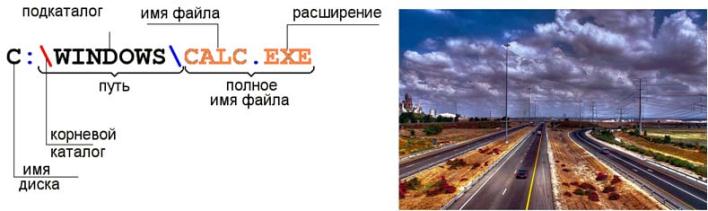 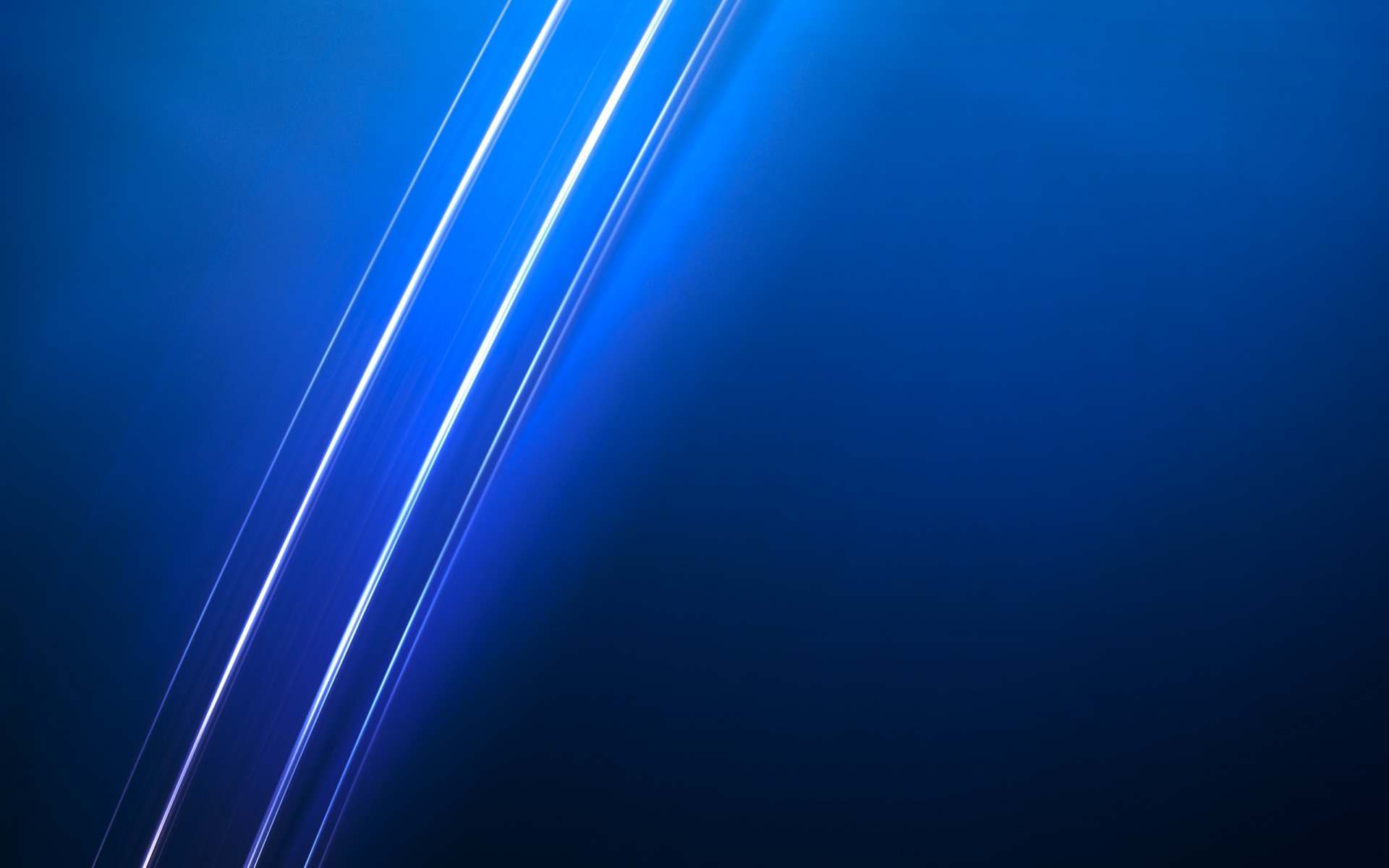 лингвист
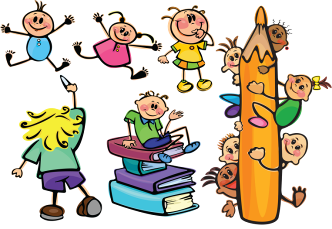 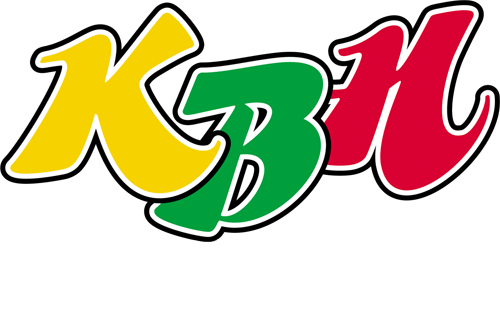 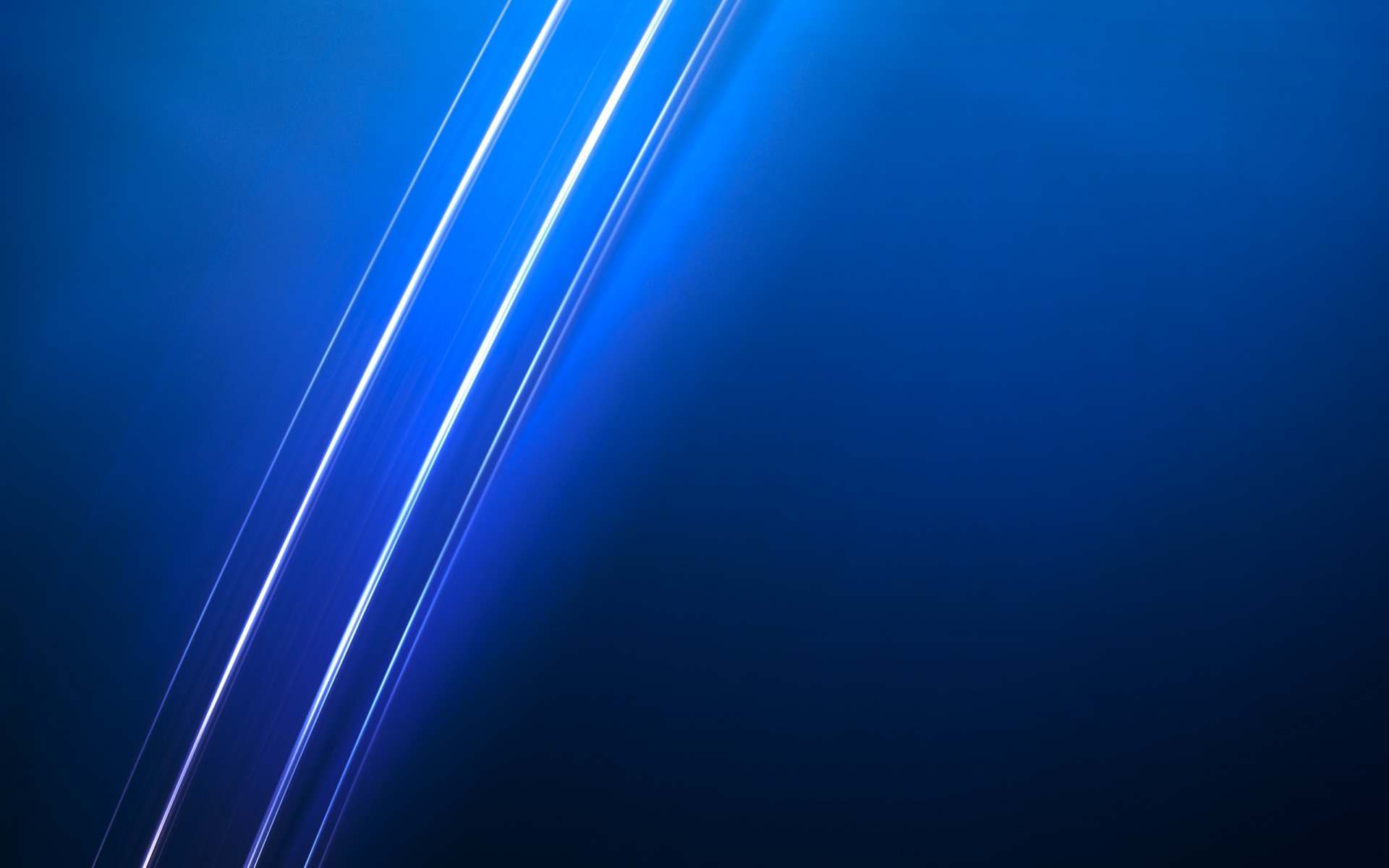 Веришь – 
не веришь
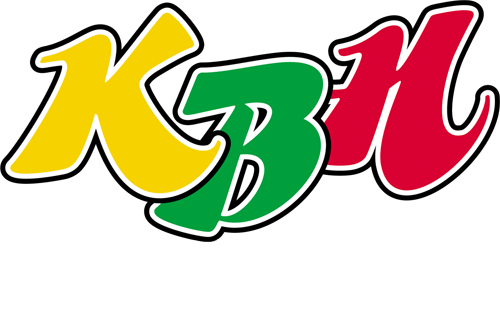 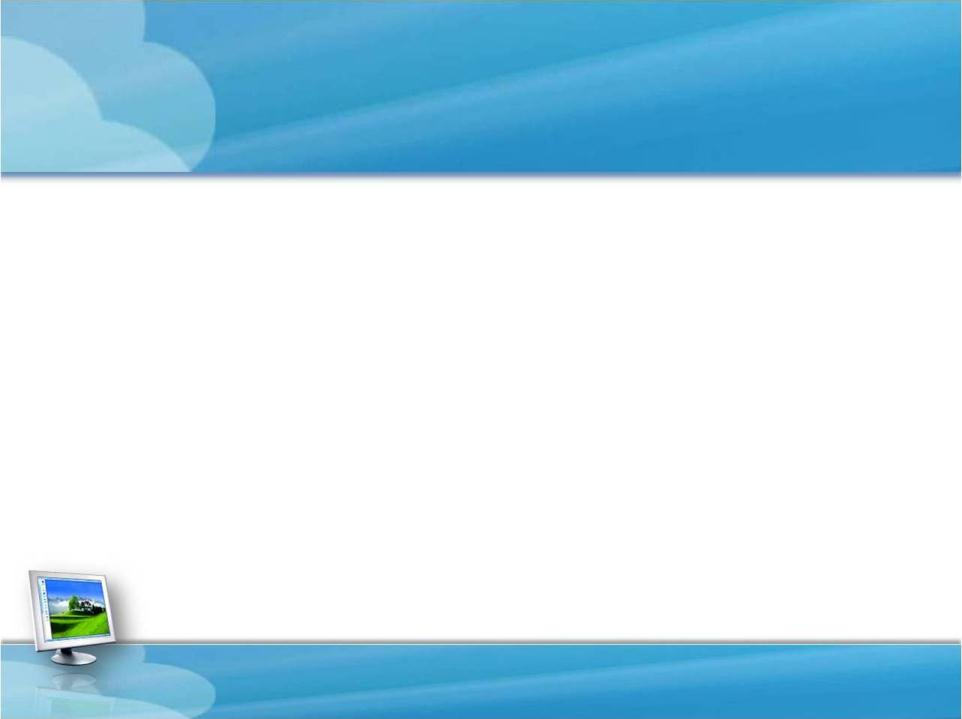 Веришь – не веришь
Верите ли вы, что на логарифмической линейке (на которой наверняка умели считать ваши родители, бабушки и дедушки) точность вычислений составляла 3 знака после запятой?
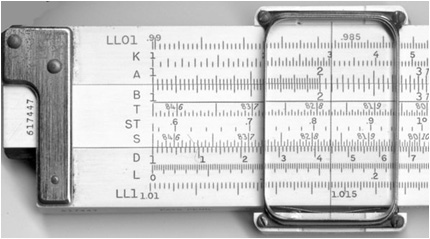 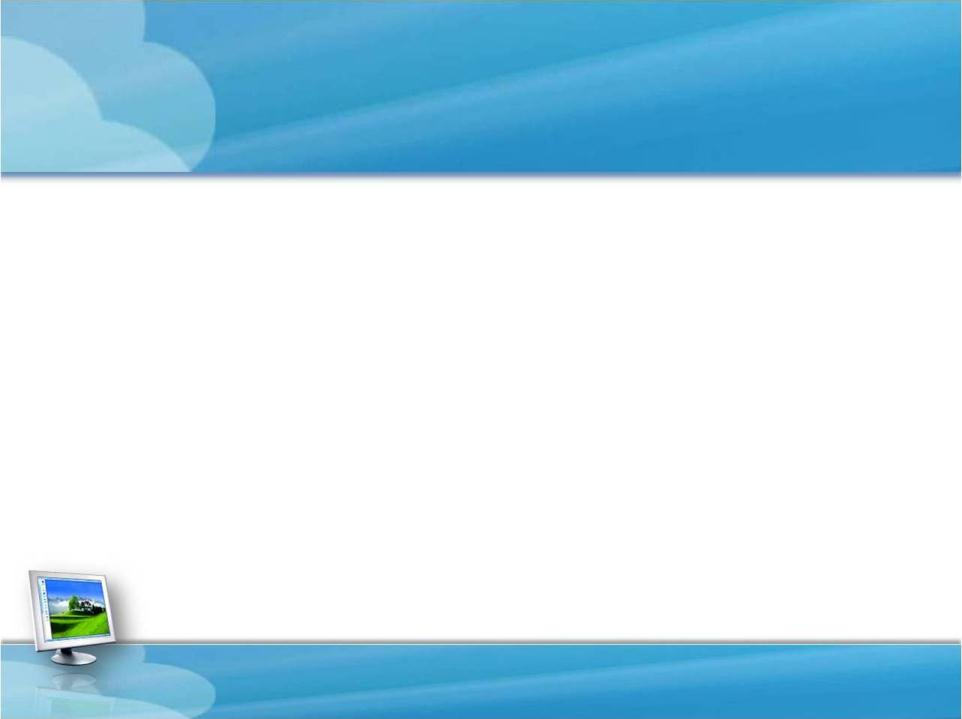 Веришь – не веришь
Верите ли вы, что были первые модели персональных компьютеров, у которых отсутствовал жесткий диск?
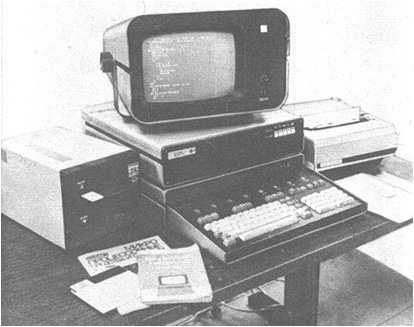 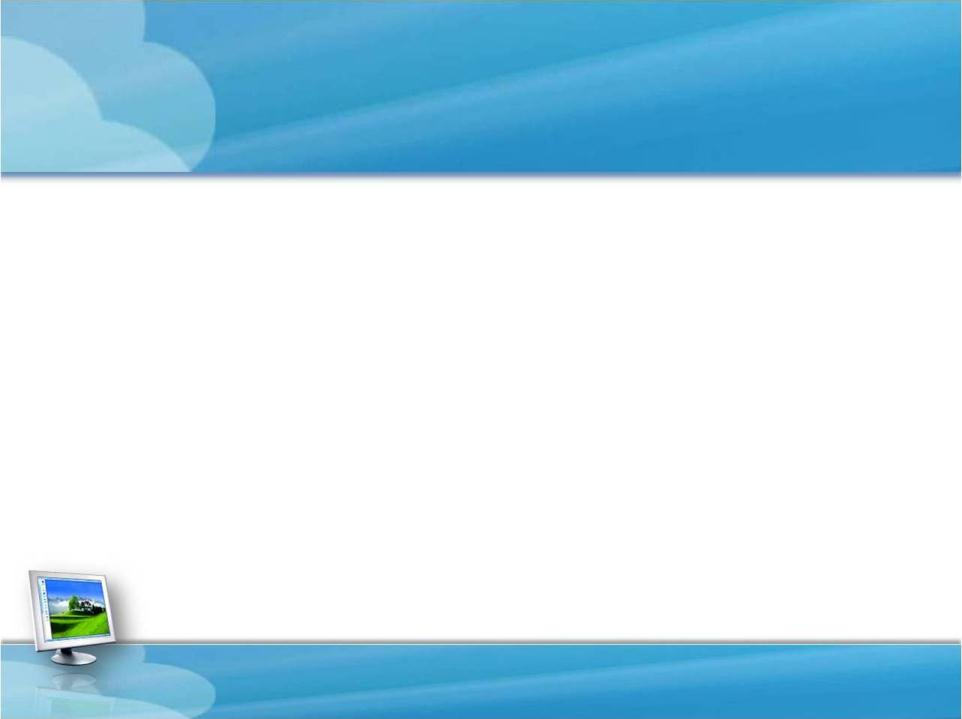 Веришь – не веришь
Верите ли вы, что операционная система Windows допускает, чтобы в одной папке находились файлы с именами список.doc и Список.doc?
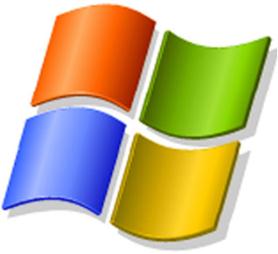 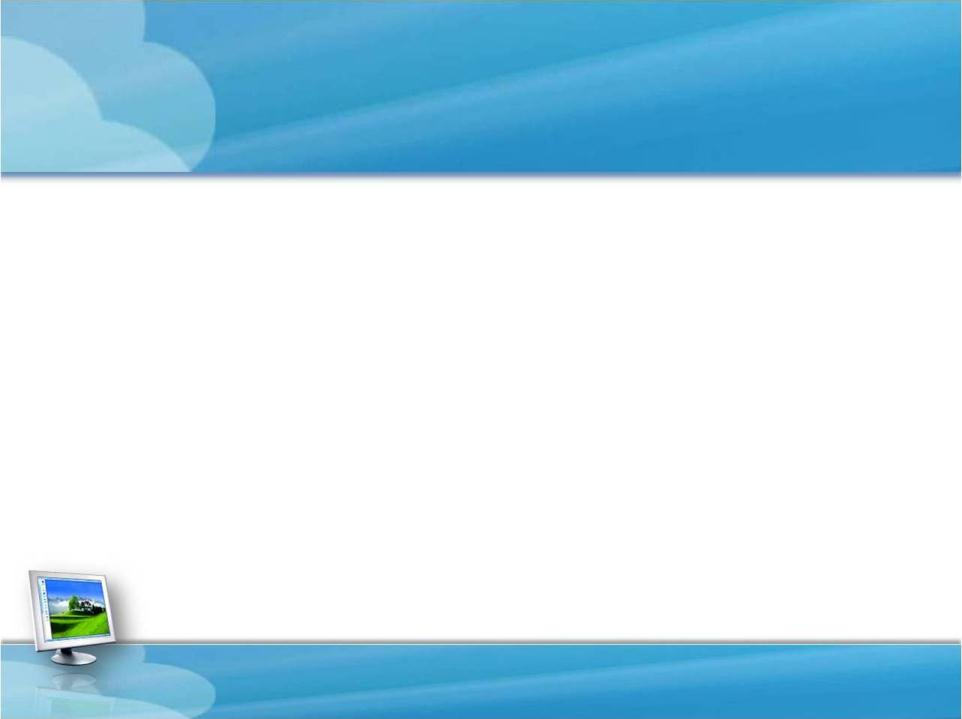 Веришь – не веришь
Верите ли вы, что создателем языка программирования Паскаль является Блез Паскаль?
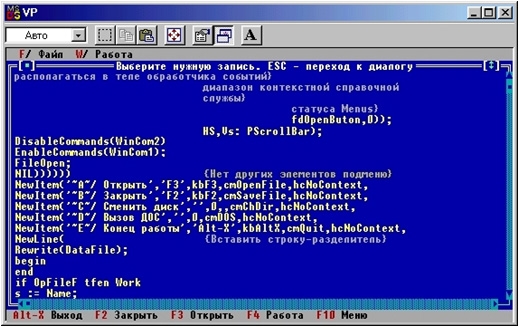 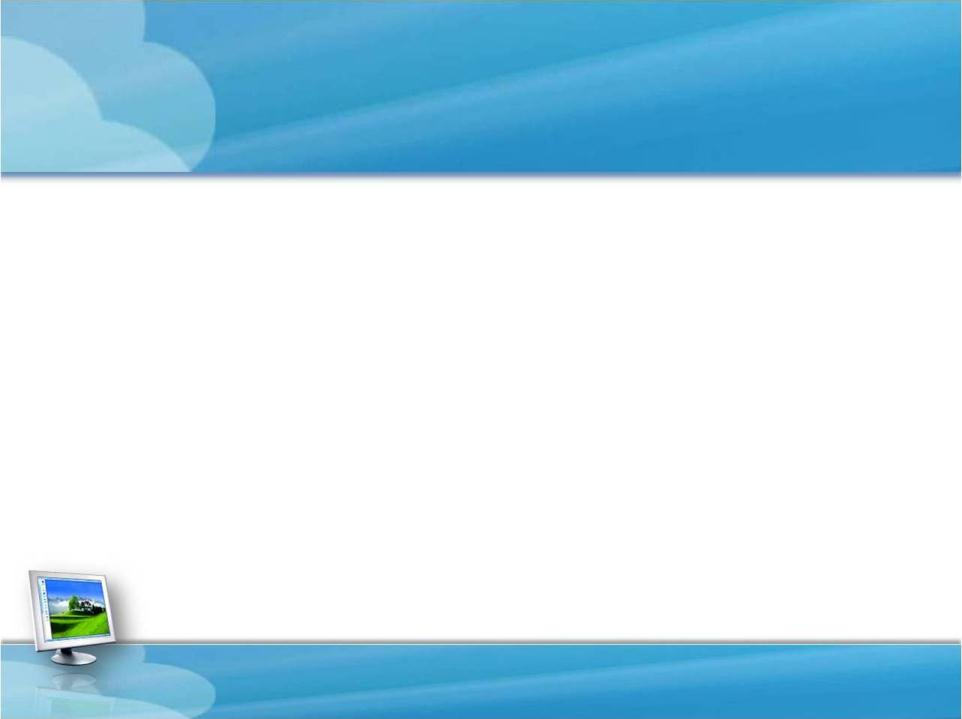 Веришь – не веришь
Верите ли вы, что компьютерные вирусы появились в 50х годах ХХ века?
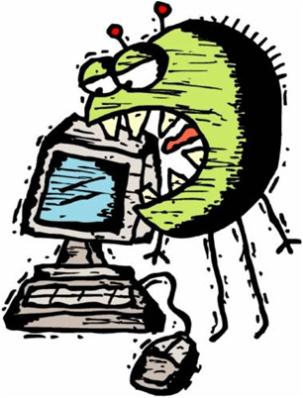 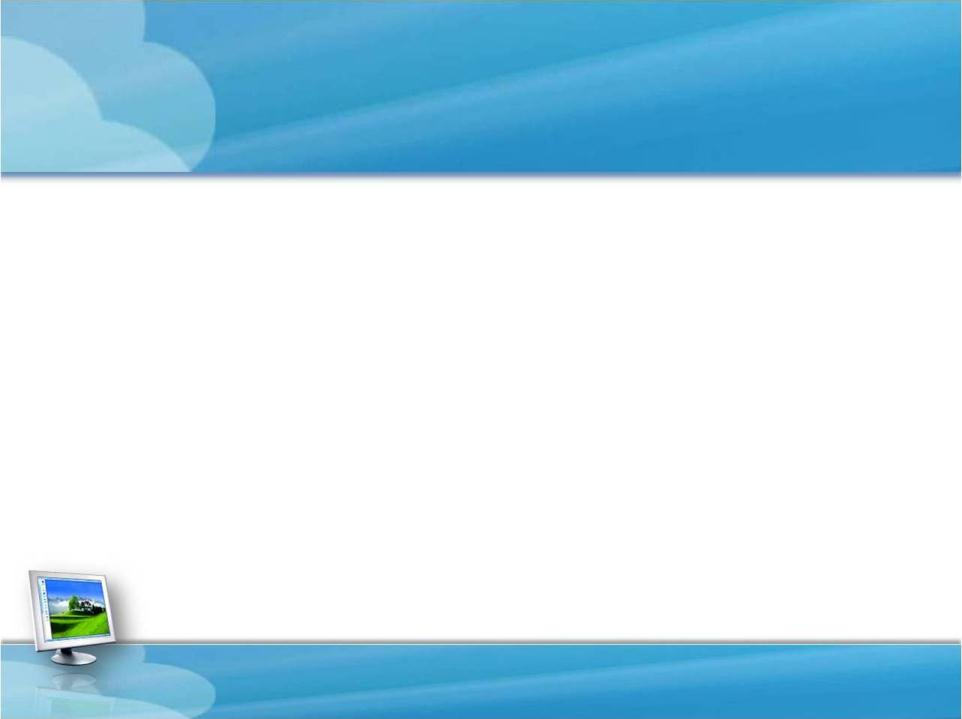 Веришь – не веришь
Верите ли вы, что после операции, называемой дефрагментацией, объем свободного места на диске станет больше?
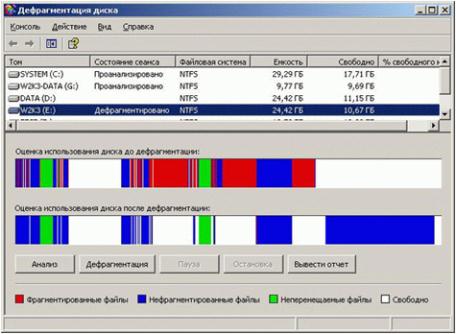 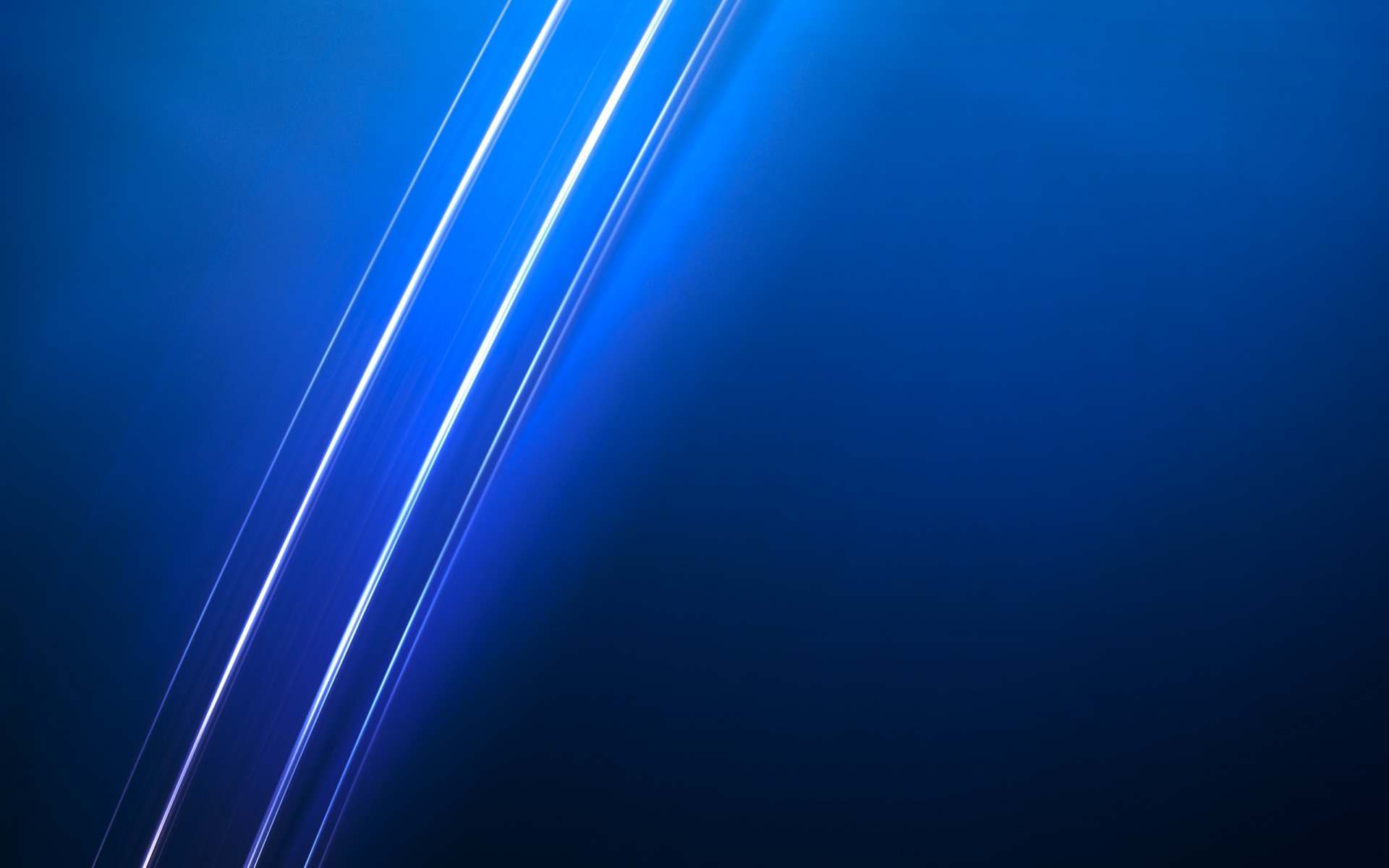 Музыкальный конкурс
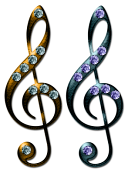 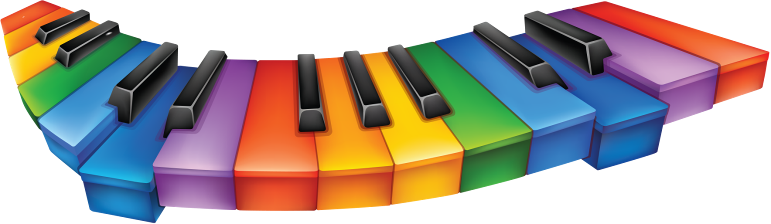 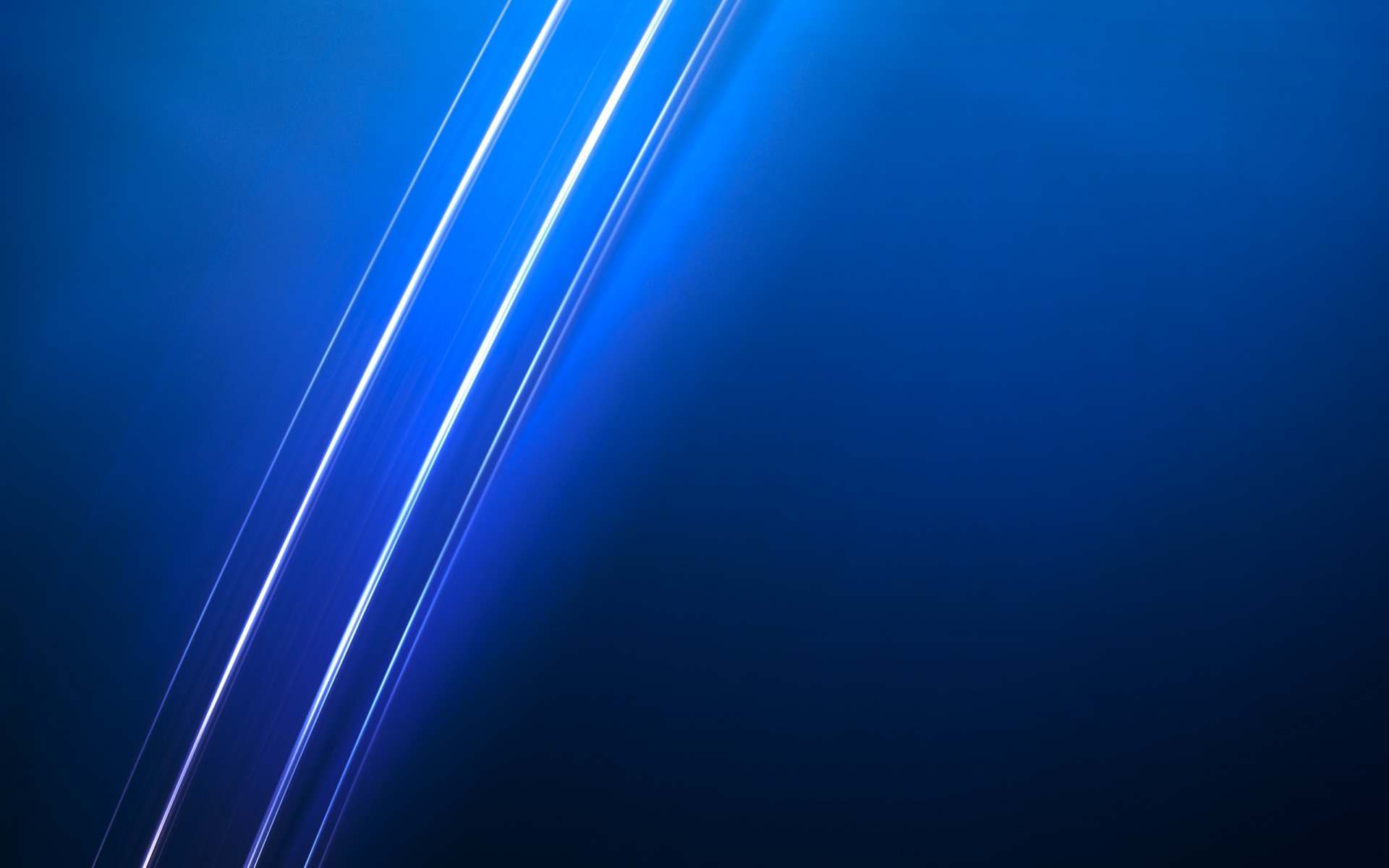 Музыкальный конкурс
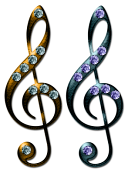 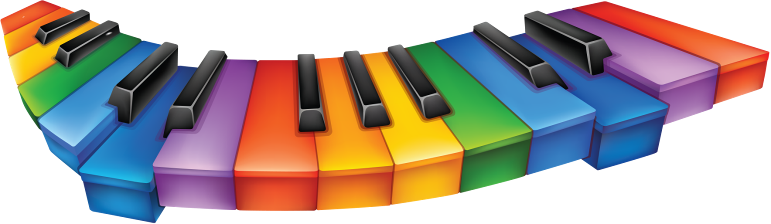 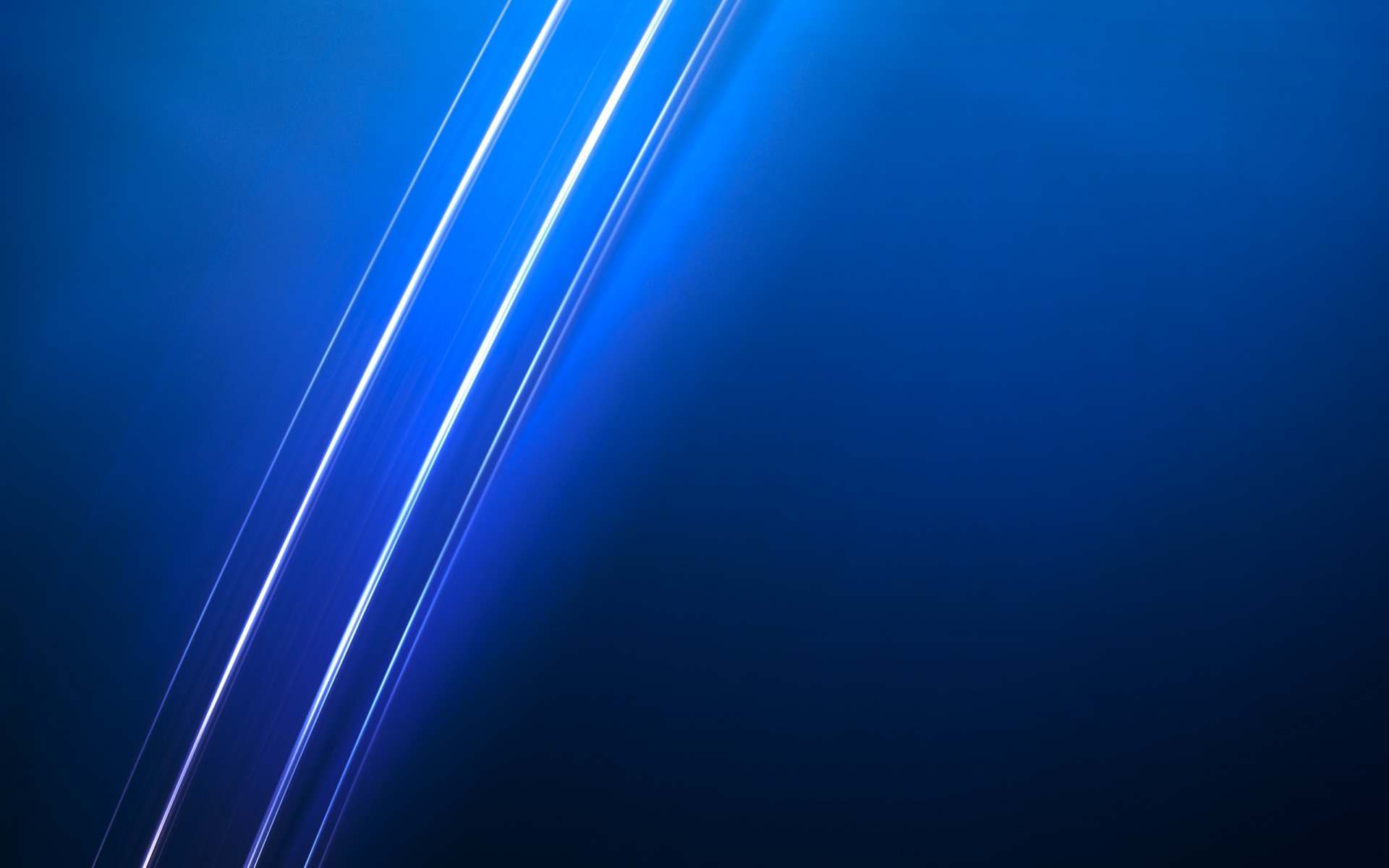 Музыкальный конкурс
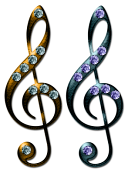 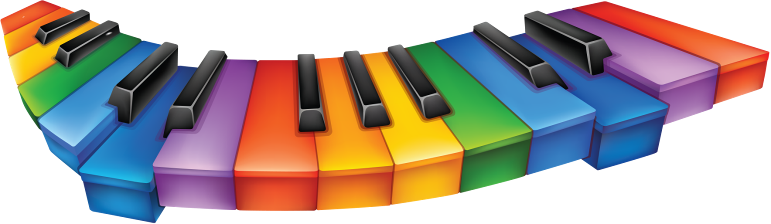 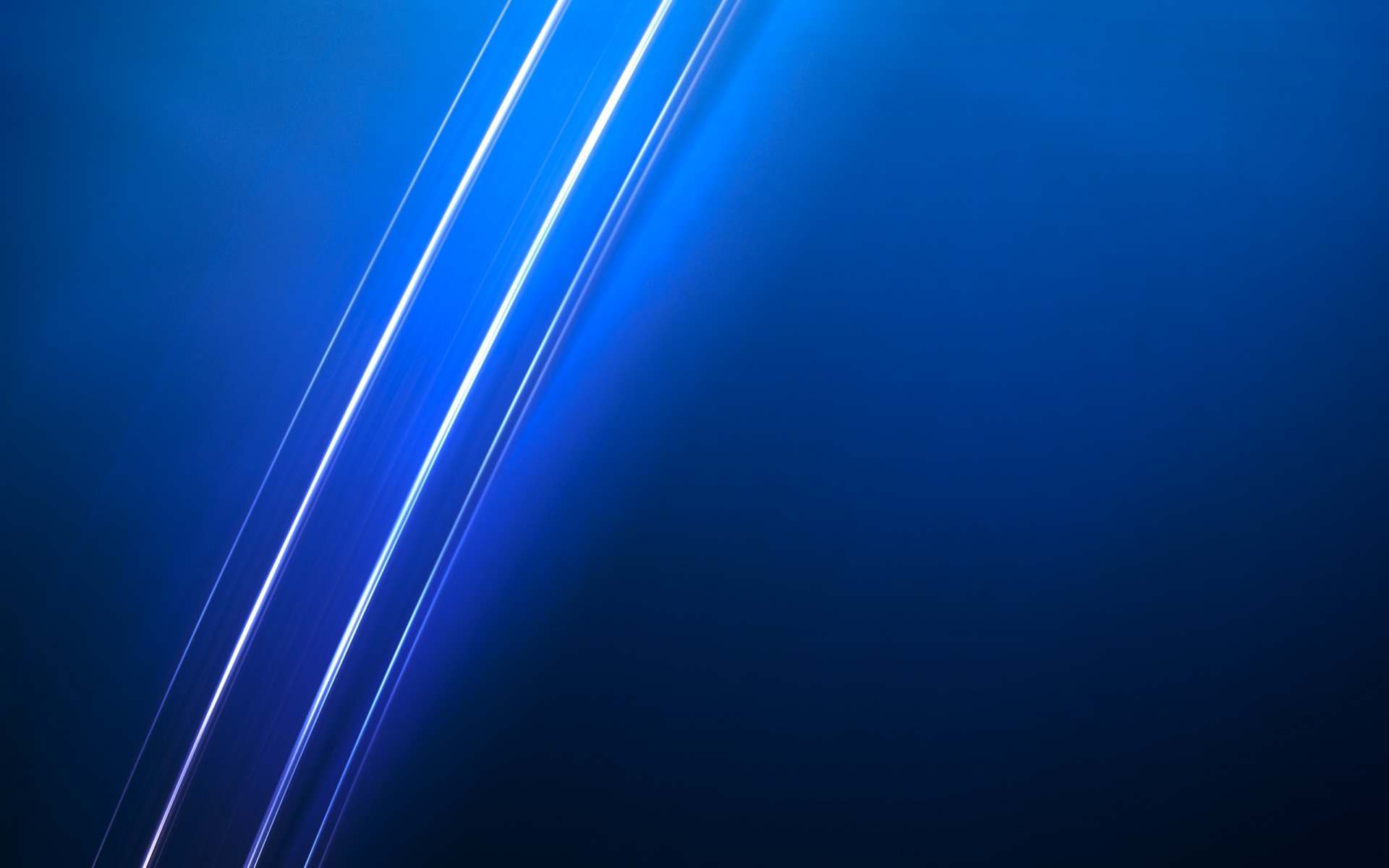 Музыкальный конкурс
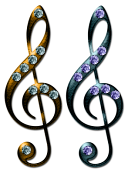 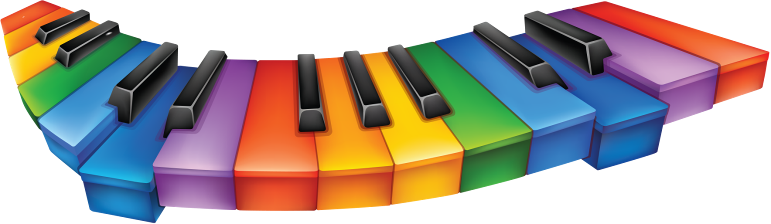 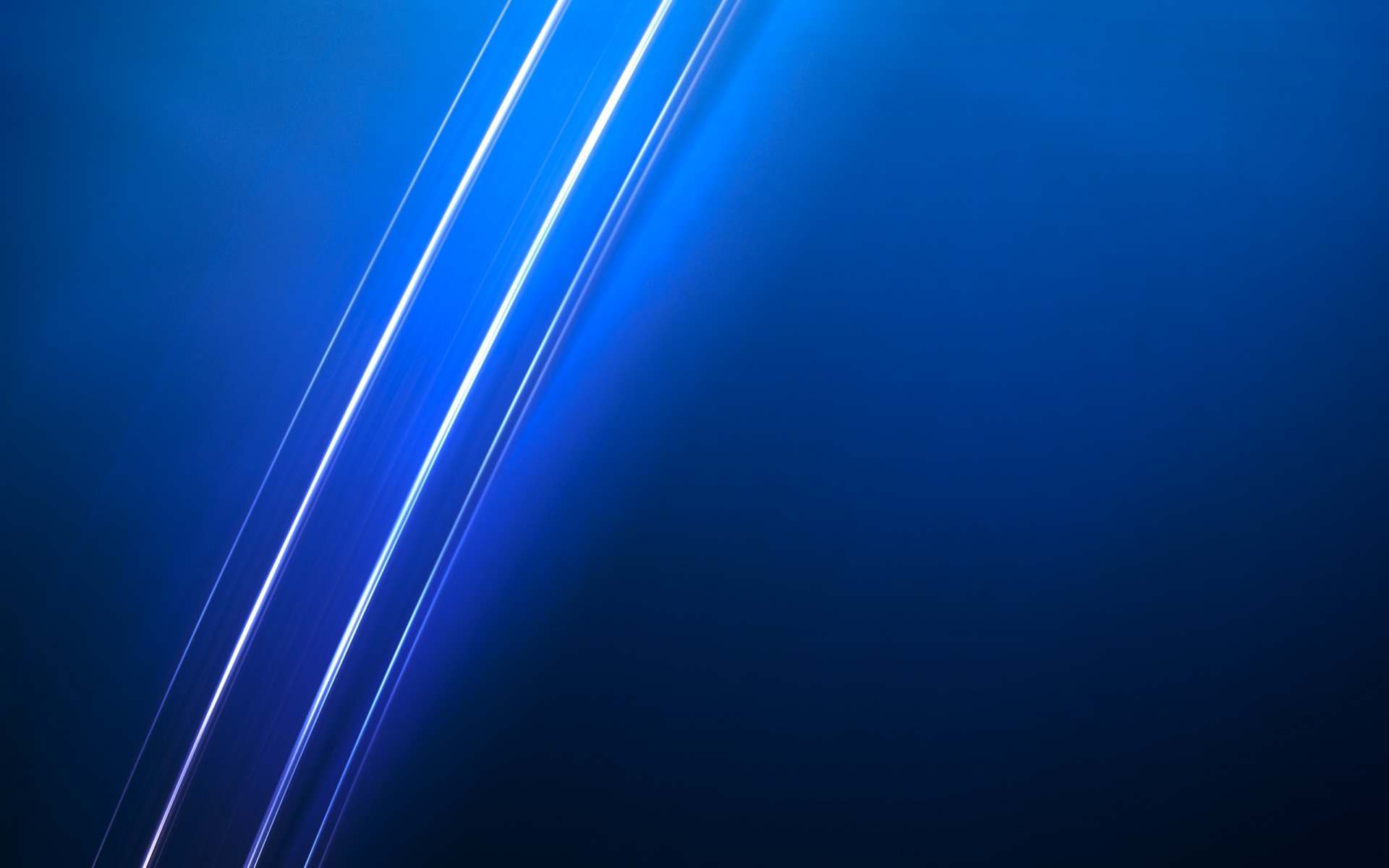 Музыкальный конкурс
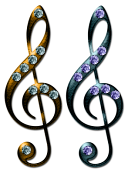 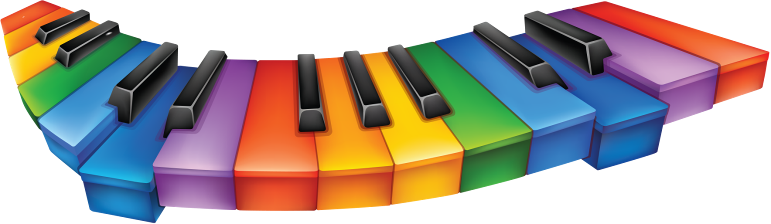 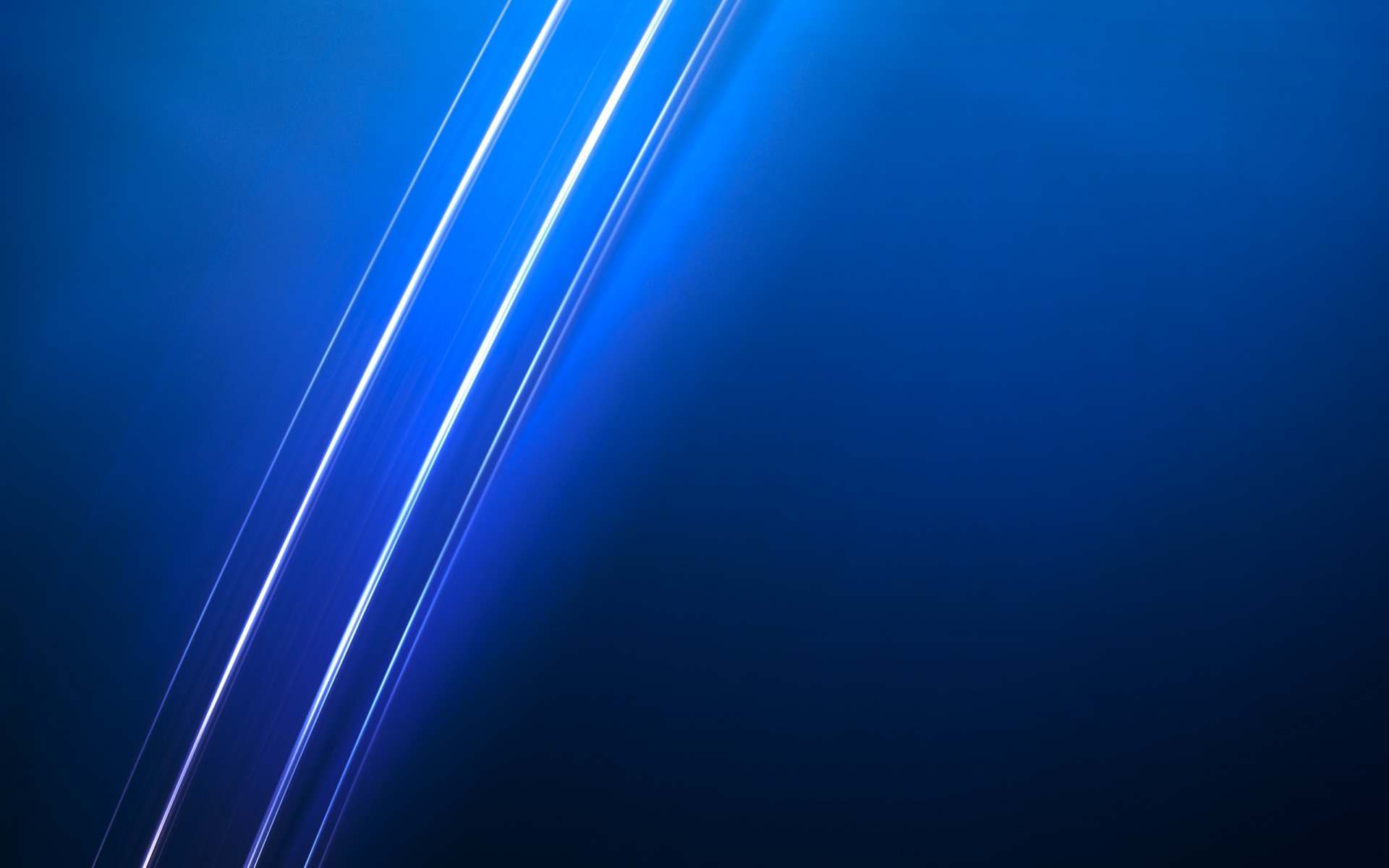 Музыкальный конкурс
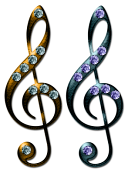 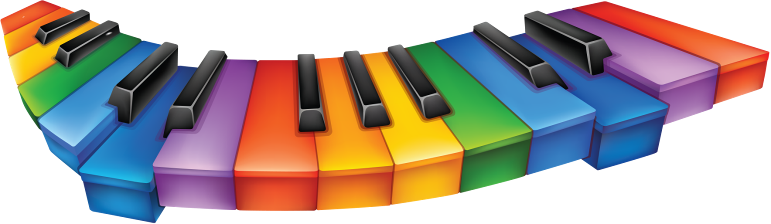 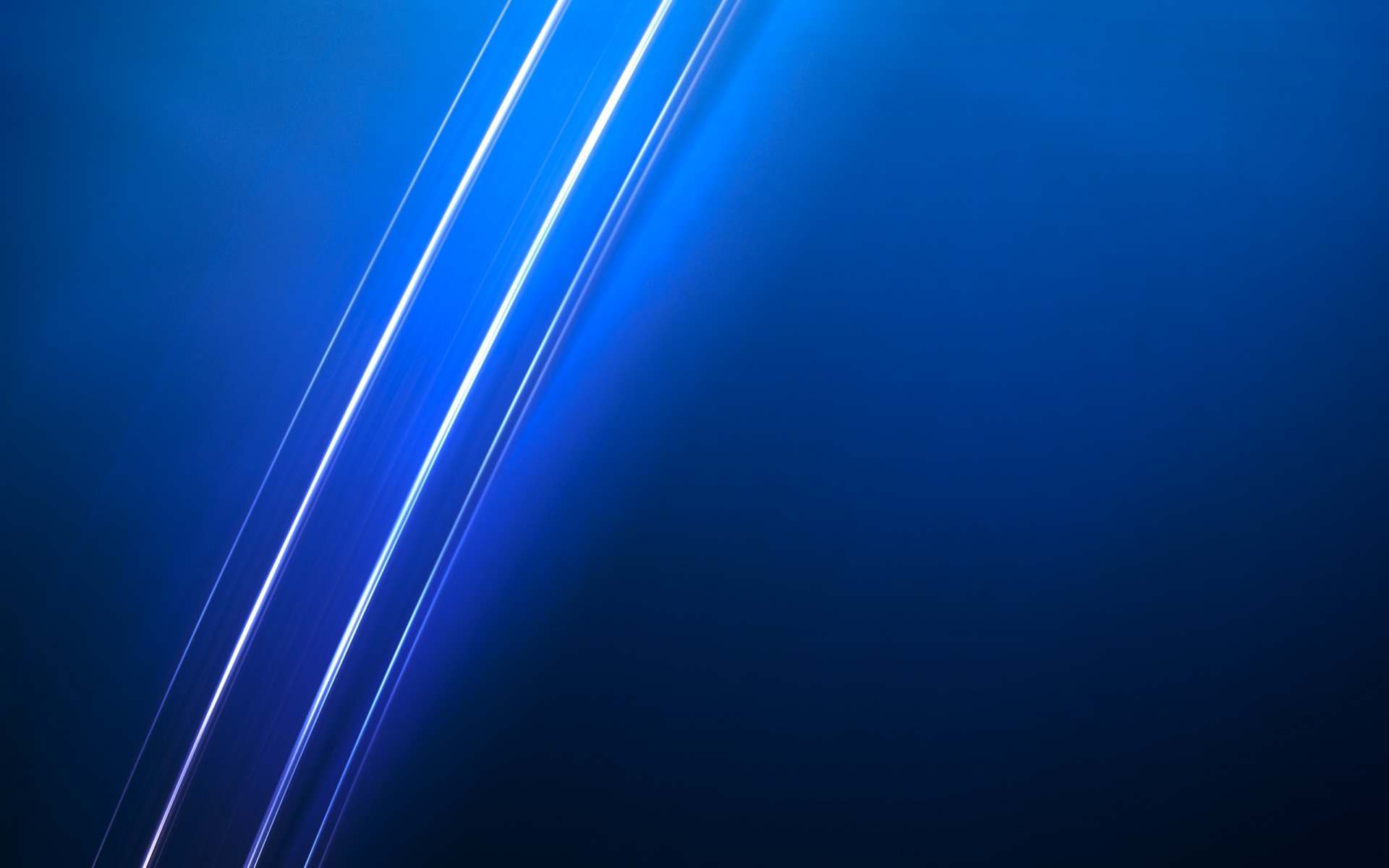 Музыкальный конкурс
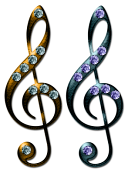 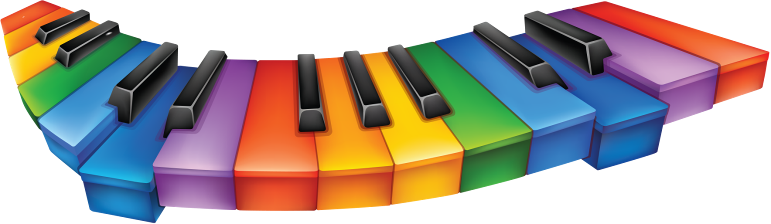 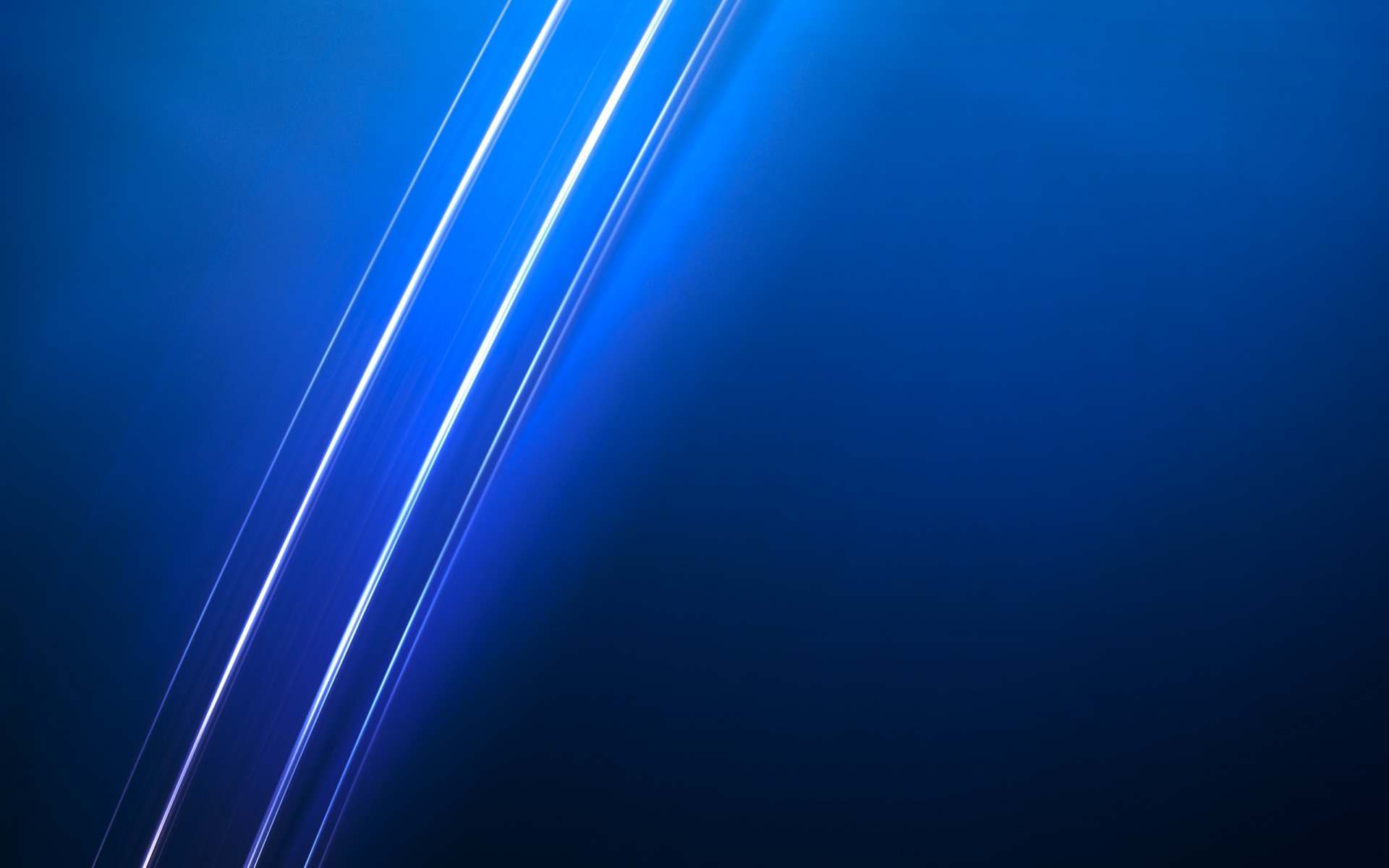 «Странный» язык
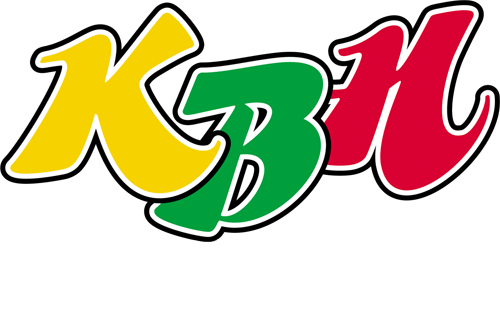 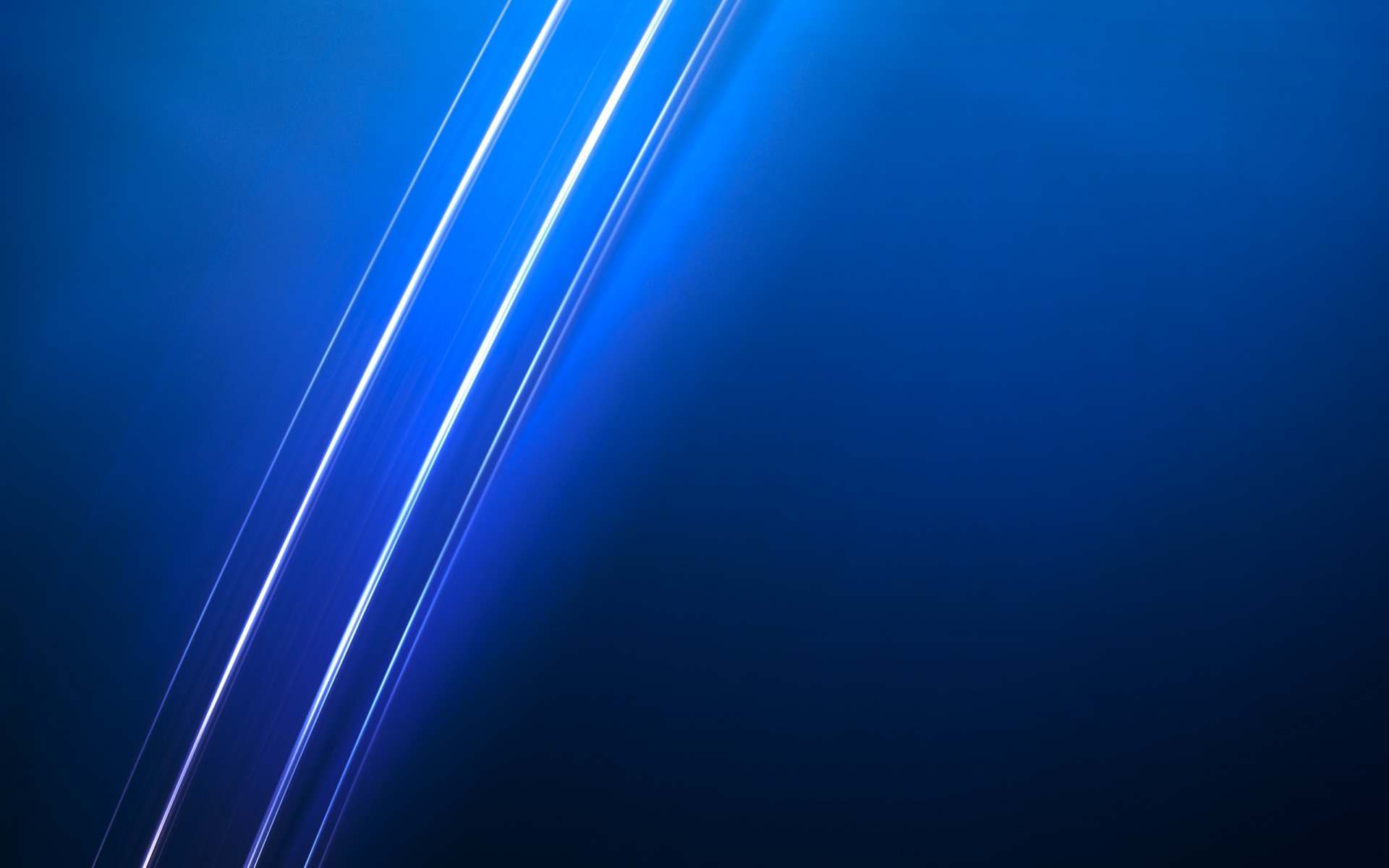 Фраза на компьютерном языке «каля маля» в переводе на русский означает «красное солнышко», 
«фаля маля баля» - «большая красная груша», 
«цаля баля» - «большое яблоко». Как на этом языке записать слова:
ГРУША, ЯБЛОКО, СОЛНЫШКО ?
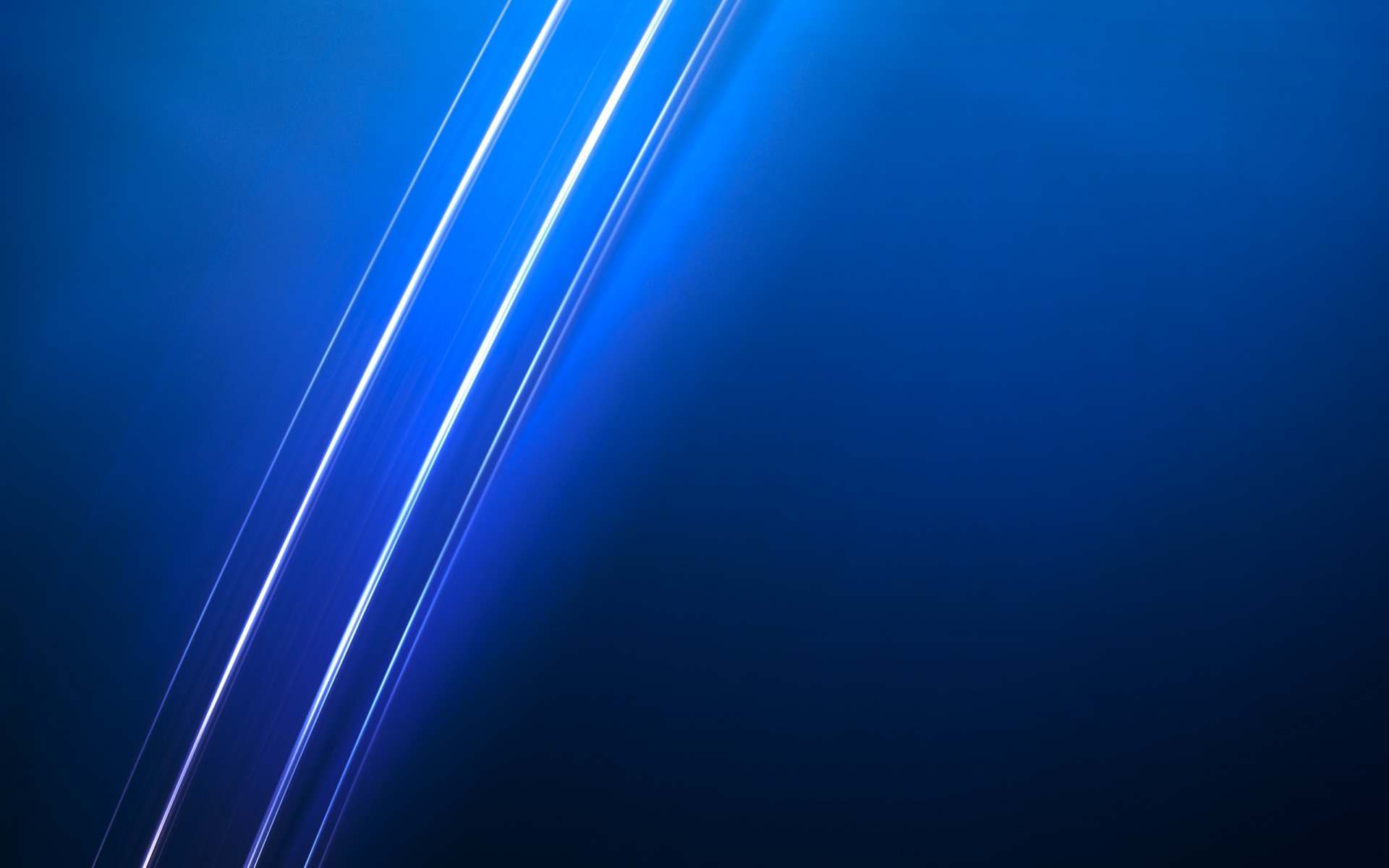 До новых встреч!
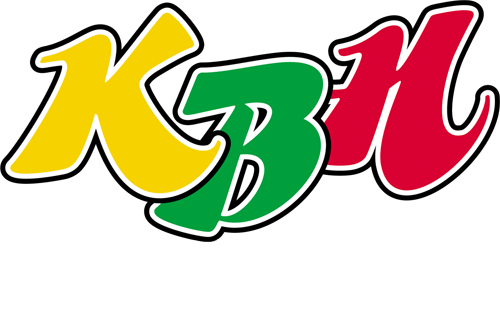